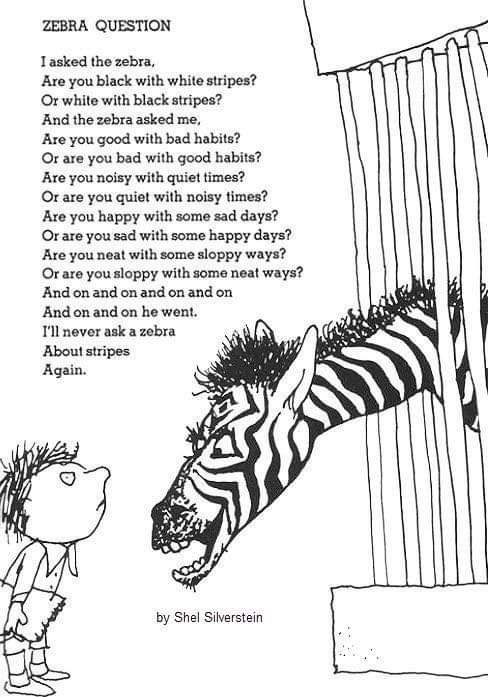 Are you “autistic” or are you “a person with autism”?" 



yes. now please pass the ketchup.
First described: early 1900s.
Autism
Offshoot of schizophrenia
1970s: “Developmental disabilities”
(this is where I come in)
Schools (70s/80s)
1) interfered with academics
2) socially disruptive
Kids I knew in school that did have autistic characteristics were drugged into submission -we called them zombies.
 Or they were kept in separate classrooms/closet away from the normal kids
Joseph McLaughlin
As an infant – hydrocephalus - water on the brain
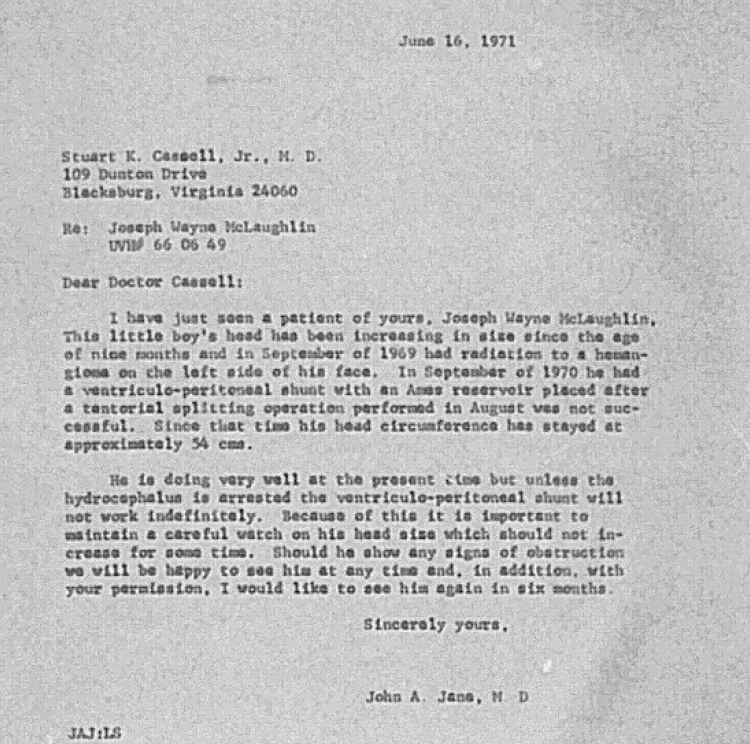 Autism had just been separated from Schizophrenia
typically, only diagnosed in school age adolescents
Usually ANY other condition was tagged before being labeled autistic
Undiagnosed autistic adults were:
Leaders and innovators in the field
Nerds who stayed at their desk
People who refuse to follow the program
Institutionalized
Hot heads that no one wanted around
Still treated as schizophrenia or some other mental disease
End up with poor/illegal/addictive coping mechanisms
“loser”


We all have some of those people. This IS my family tree.
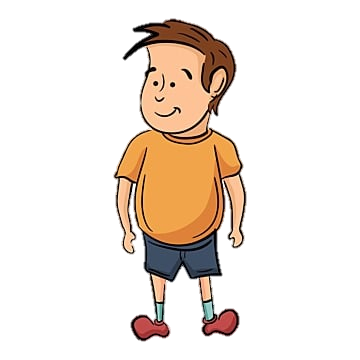 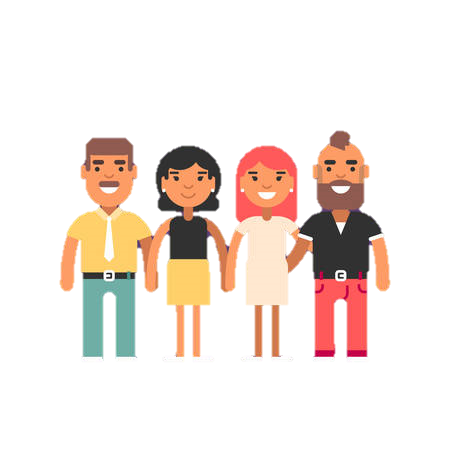 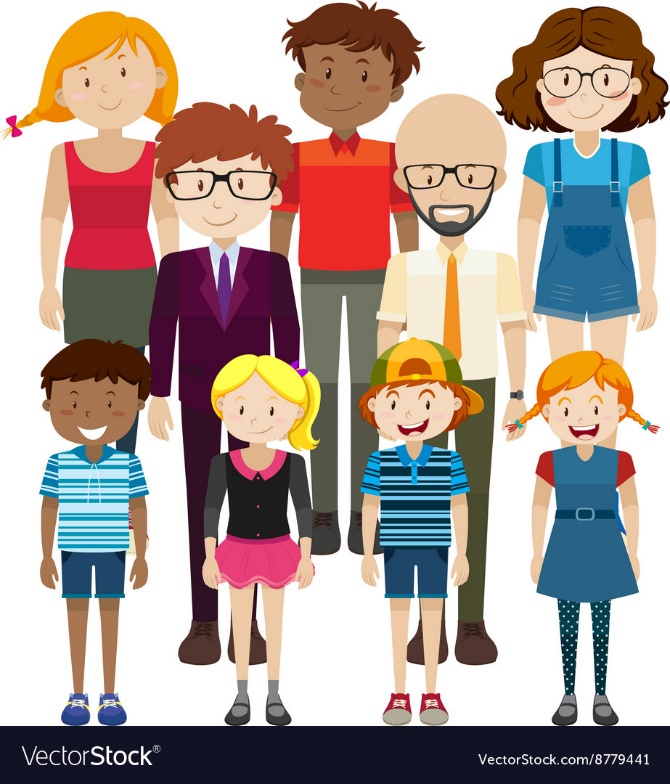 You aren’t different! 
You are just trying to be different!
Why are you so different?
Spent 40+ years thinking I was broken
In my 40s, family members started showing up with my “unique” characteristics
Hydrocephalus is non-transferable
Diagnosed in my 50s for work related purposes
Hinderances to diagnosis:

Unawareness - what it is
Negative stigmas
Masked by other conditions 
was better to be labeled as brain damaged than autistic
School budget restraints
Various Socio-economic hinderance
In communicating with people, realize:  
Most People Don’t Know What Autism Is
Behavior?
Why do they gravitate towards abstract and schematic, the absurd and the eccentric.
Why are they aloof and detached from their environment, 
What’s wrong with their motor skills, their speech, and their facial expressions?
Meltdowns
Were they temper tantrums?
Were they psychotic outbreaks?
Were we supposed to rationalize with people melting down? Spank them? Constrain them? Lock them away? Punish them? Scream them into submission? Ignore them?
Simply saying “they are autistic” lets people decide what it means (usually erroneously)
Instead:  Let people know specifics:
don’t like loud noises
don’t like moving things
easily distracted
like to randomly break out singing Hamilton songs
It is a hidden disability that has only been recognized for around 120 year
Only until recently we have had the tools to understand how it works

The brain itself does not vary significant in appearance than a non-autistic brain
	-slight grey matter discrepancies

It wasn’t until the 1990s that they started using tools like MRI and CAT scans to see how the brain works differentlyit appears to be primarily in the wiring.
Autism is NOT increasing:
 (with the exception that some of our traits are being found beneficial, so we are having more kids)

It is constantly being redefined, moving from
Schizophrenia
Autism/PPD-NOS/Aspergers/etc
Autism Spectrum
A growing awareness beyond simply “a mental deficiency”
As social stigmas are being addressed, people are less likely to eschew a diagnosis.
		it’s “less negative” than it used to be.
Diagnosis/labels do not change who I am
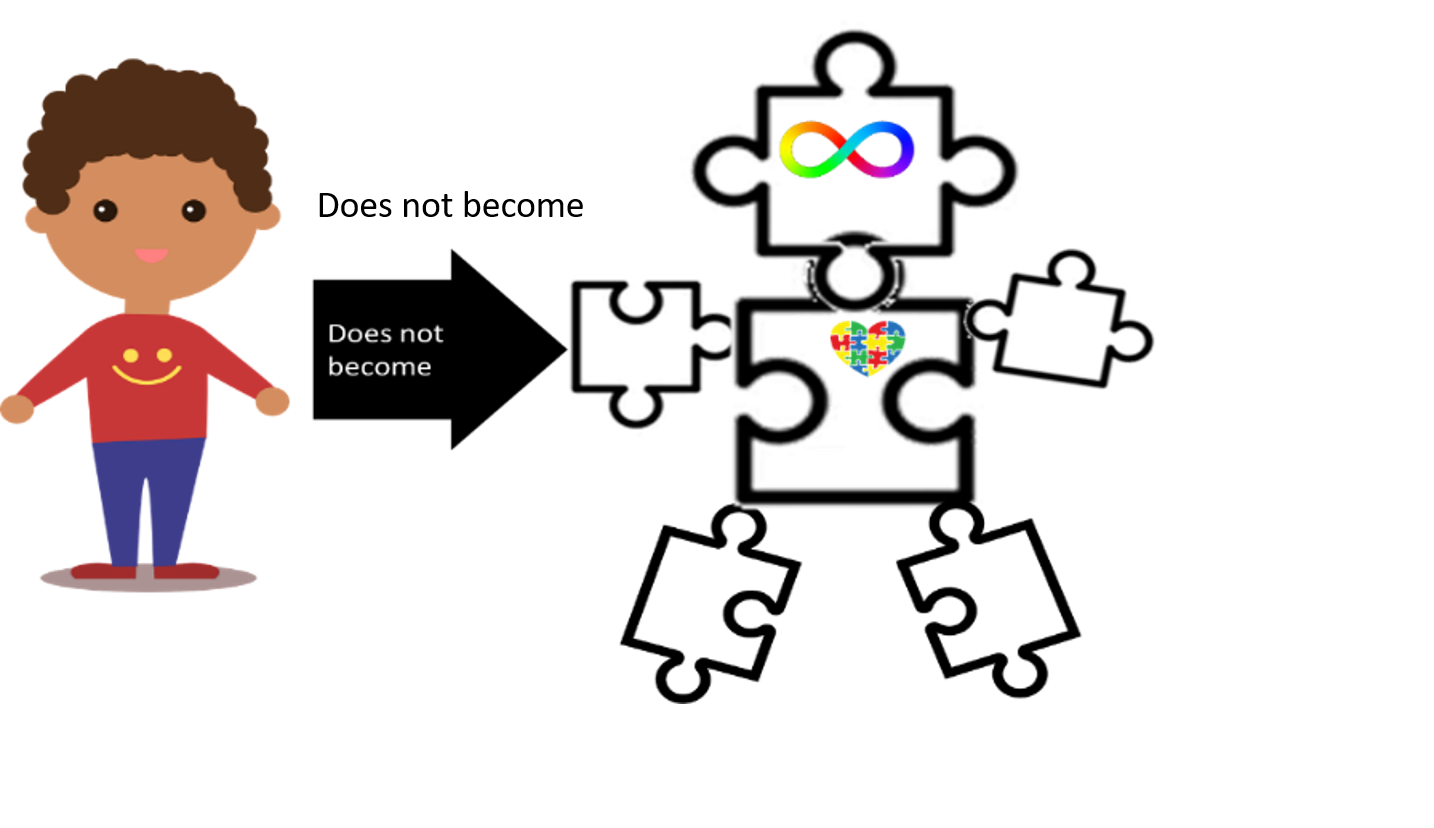 Medicine and therapy doesn’t mean we’ve failed
It simply means I have technical terms to describe what is going on 
and a working paradigm to help me develop healthy coping mechanism
It means that I understand who I am

And that I’m not simply broken
How it works
How the Brain Works
Brain Filters
Controlling the amount of signals
Directing signals where to go.
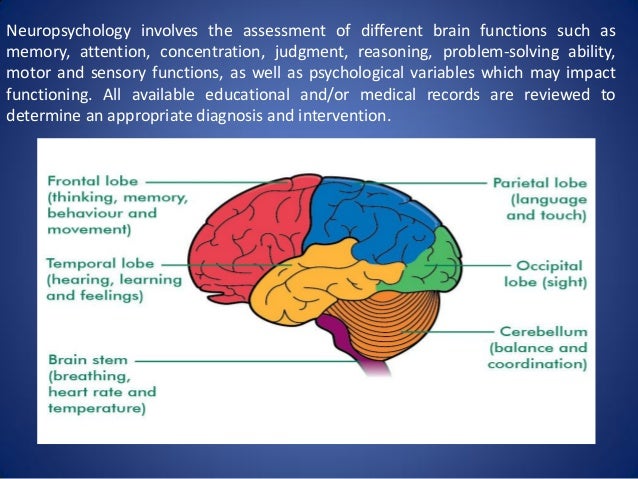 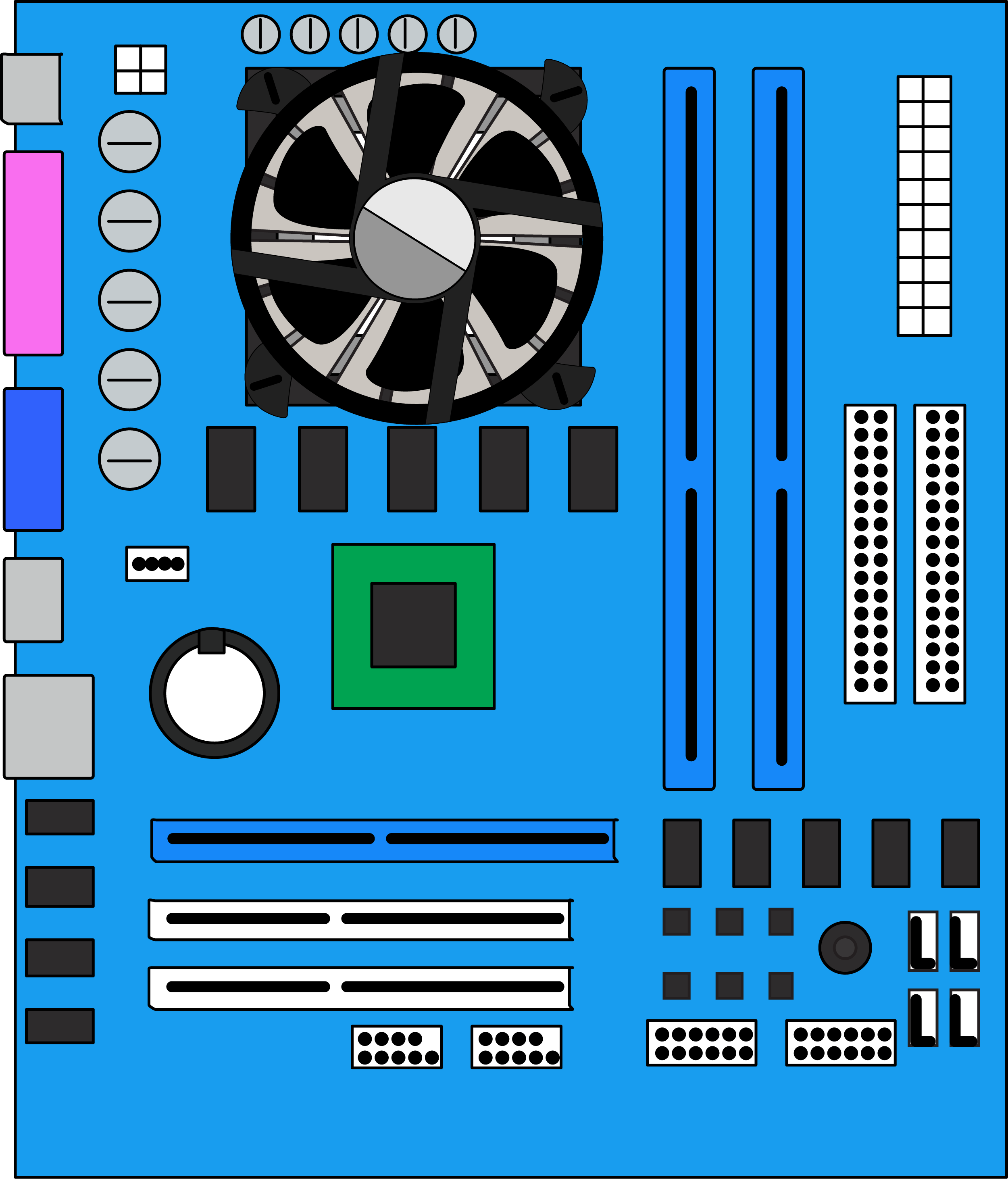 Where the signals go
Aka “Channeling”
A
B
Expected
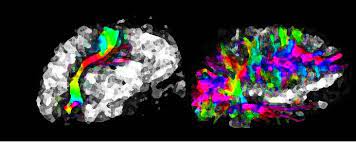 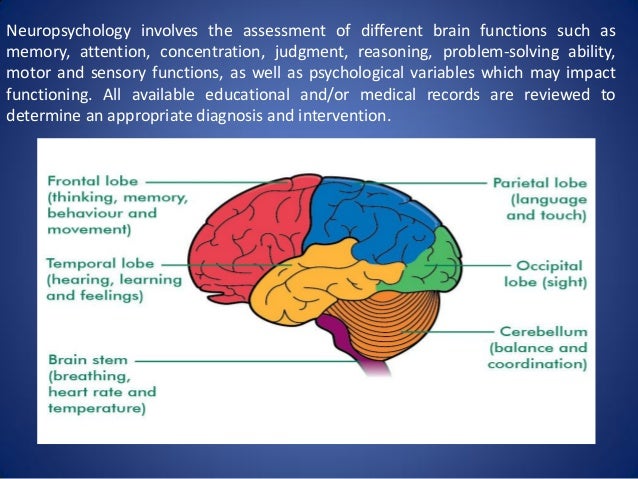 Where the signals go
Aka “Channeling”
A
B
Optic Processor
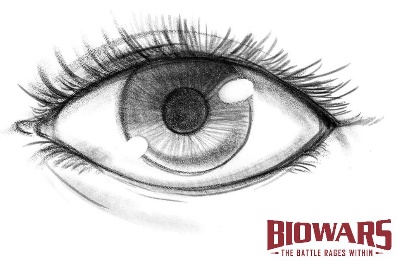 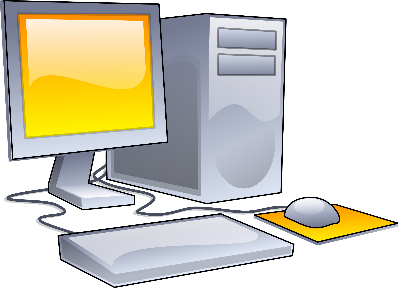 Sad Event
Area(s) where “sadness” is  processed
Area(s) where math is  stored
SomethingImplied
Area(s) where “implied” is  processed
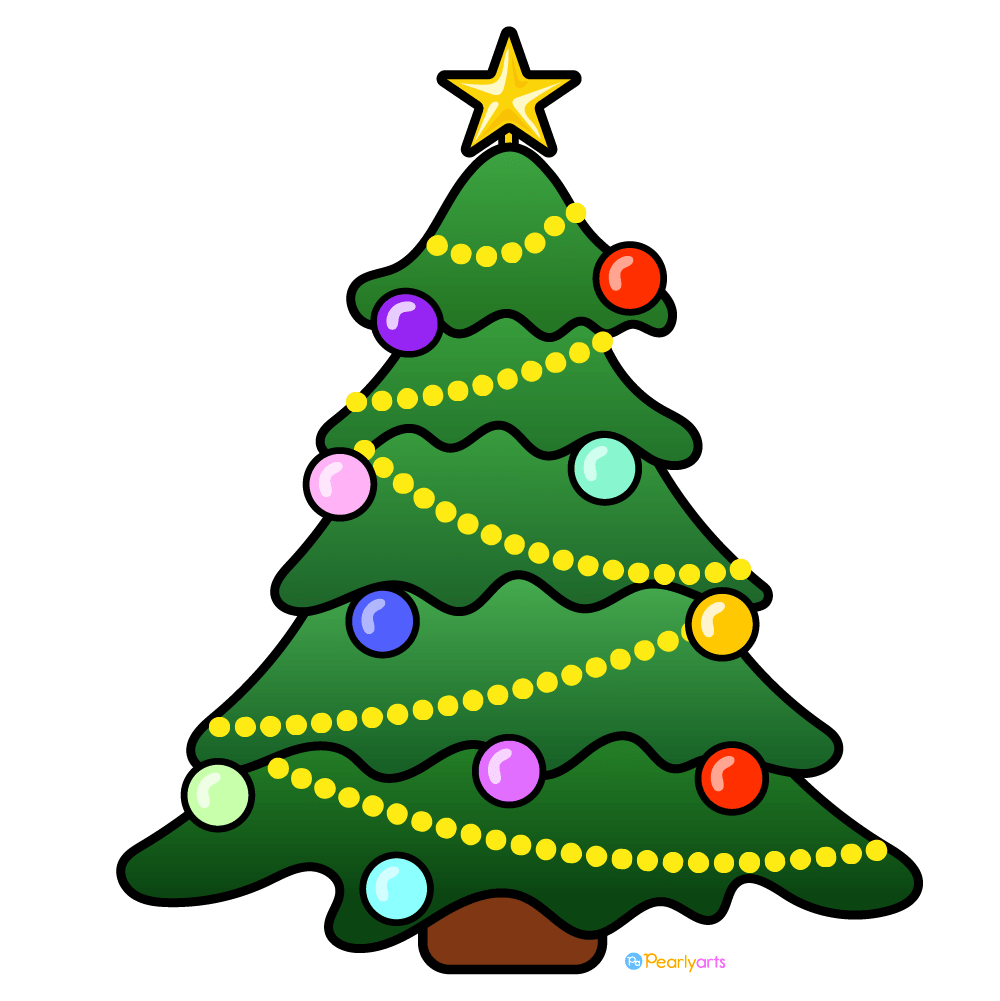 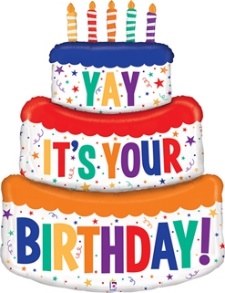 Internal calendar
[Speaker Notes: An example of this is a typical person looking at something: it goes into the eye, and then the brain channels that signal to the optic processor (Occipital lobe)]
Filtering the signals
Aka “Gating”
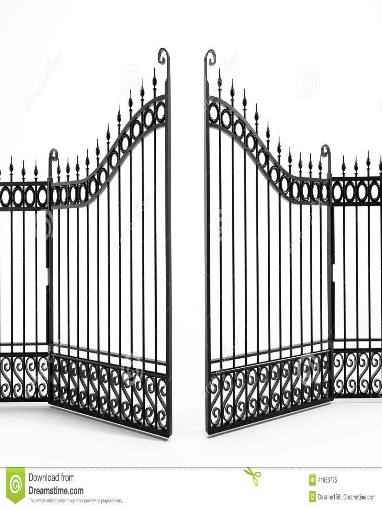 Gate
Input
Processor
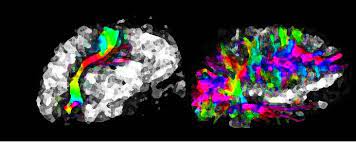 Filtering the signals
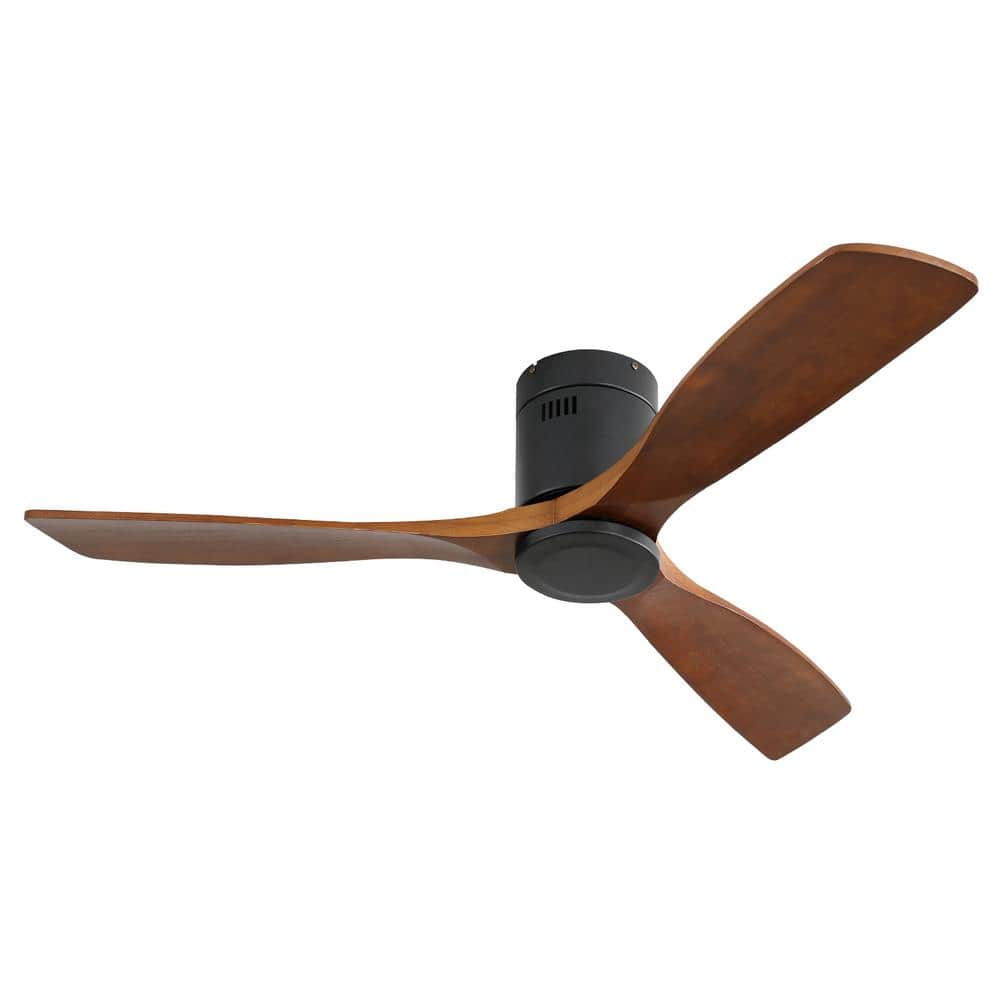 Aka “Gating”
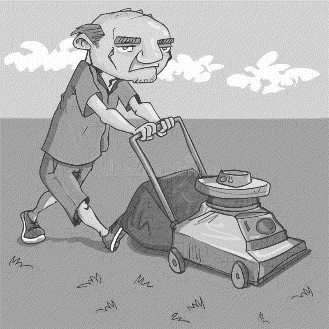 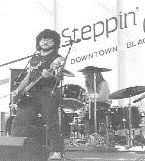 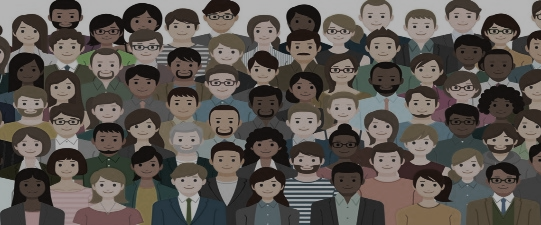 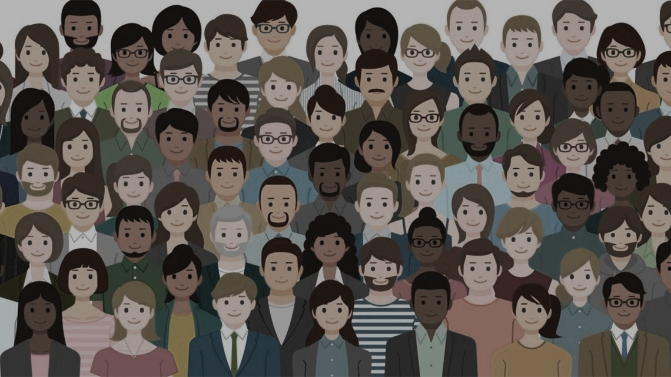 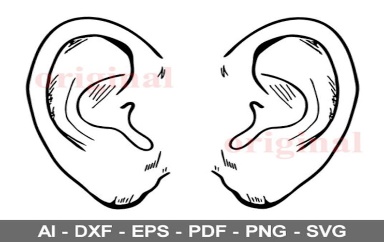 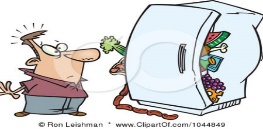 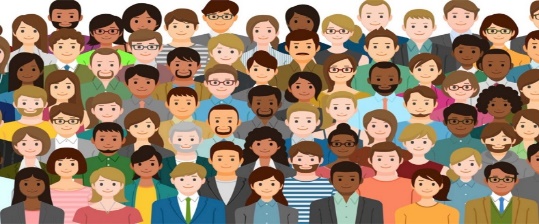 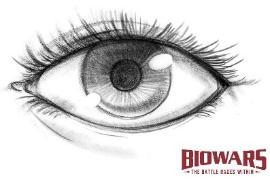 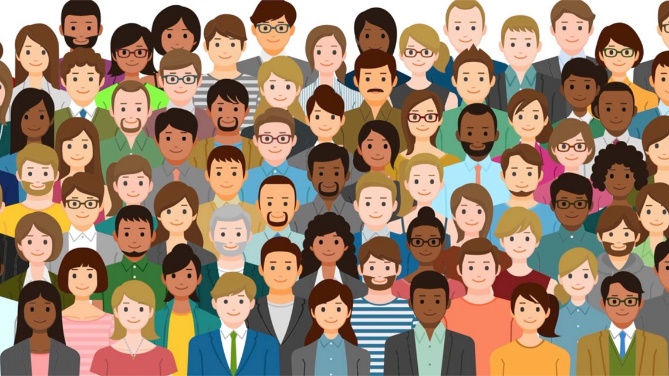 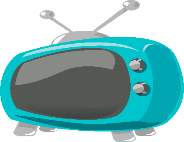 Filtered out noises
Hi. I’m Bob
[Speaker Notes: When a person is looking for someone or something, the brain typically filters out exterior “noise”, like other people, motion, etc.  The same with sound: if someone is talking to us, the brain will mute out as much of the exterior noises as possible.

With my filters, I cannot do that: I see everything at once. One big faceless blur of visual chaos. My wife has to wave me down, even when she is standing right in front of me.

I hear everything at the same volume – air conditioners, fans, TV, other people talking, etc. and my brain literally tries to communicate with all of it. So I get lost when someone is talking to me. Their voice literally blends in to the rest of the noise, and I can’t understand their words.]
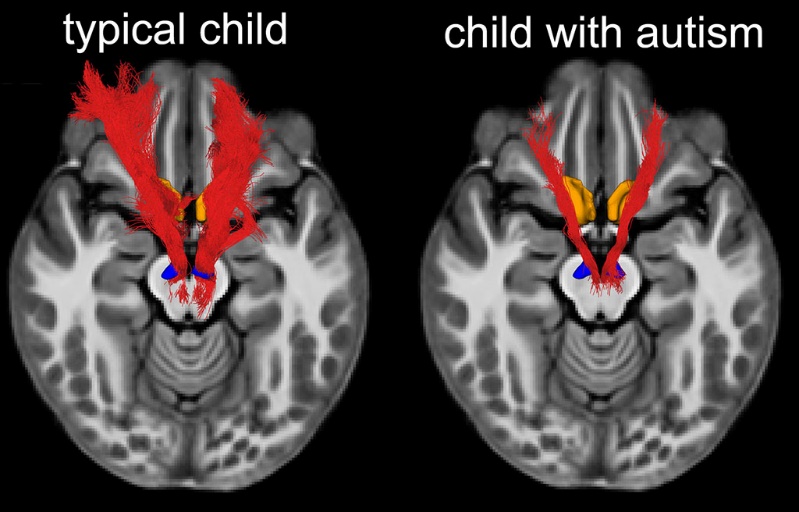 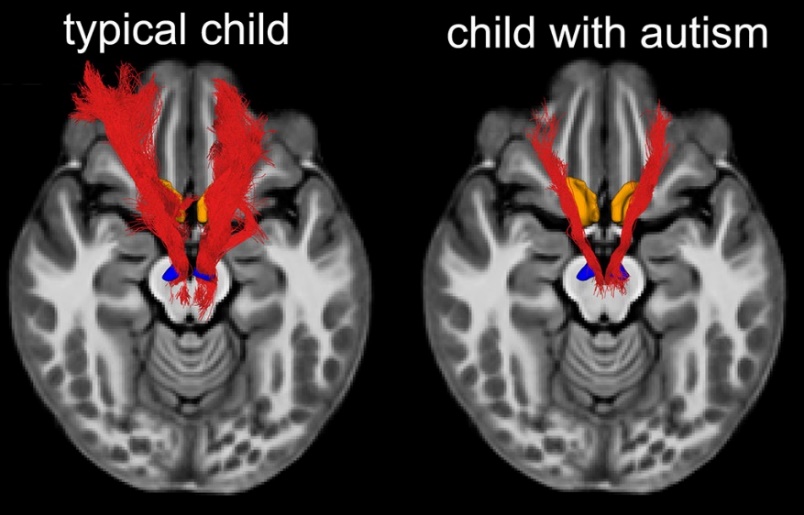 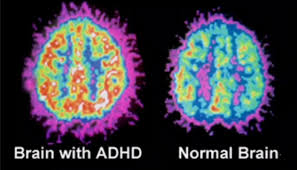 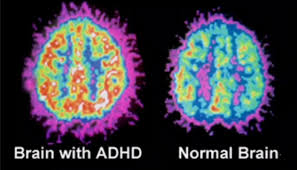 atypical
typical
There is no definitive line between all the unique spectrum variants.
Each person experiences there own unique design.
Hence, the term “Spectrum” is used.

There is no “little bit autistic”.
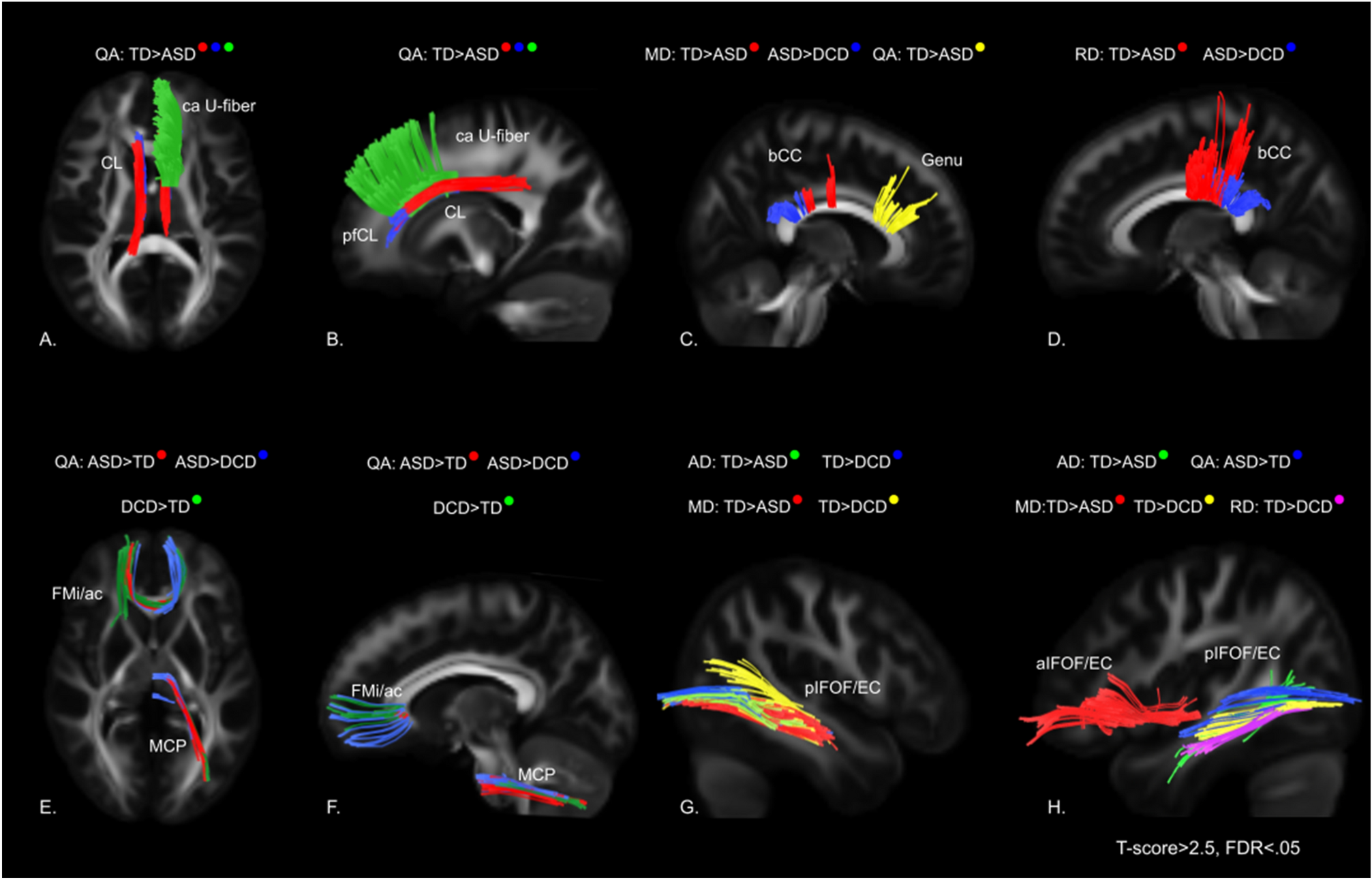 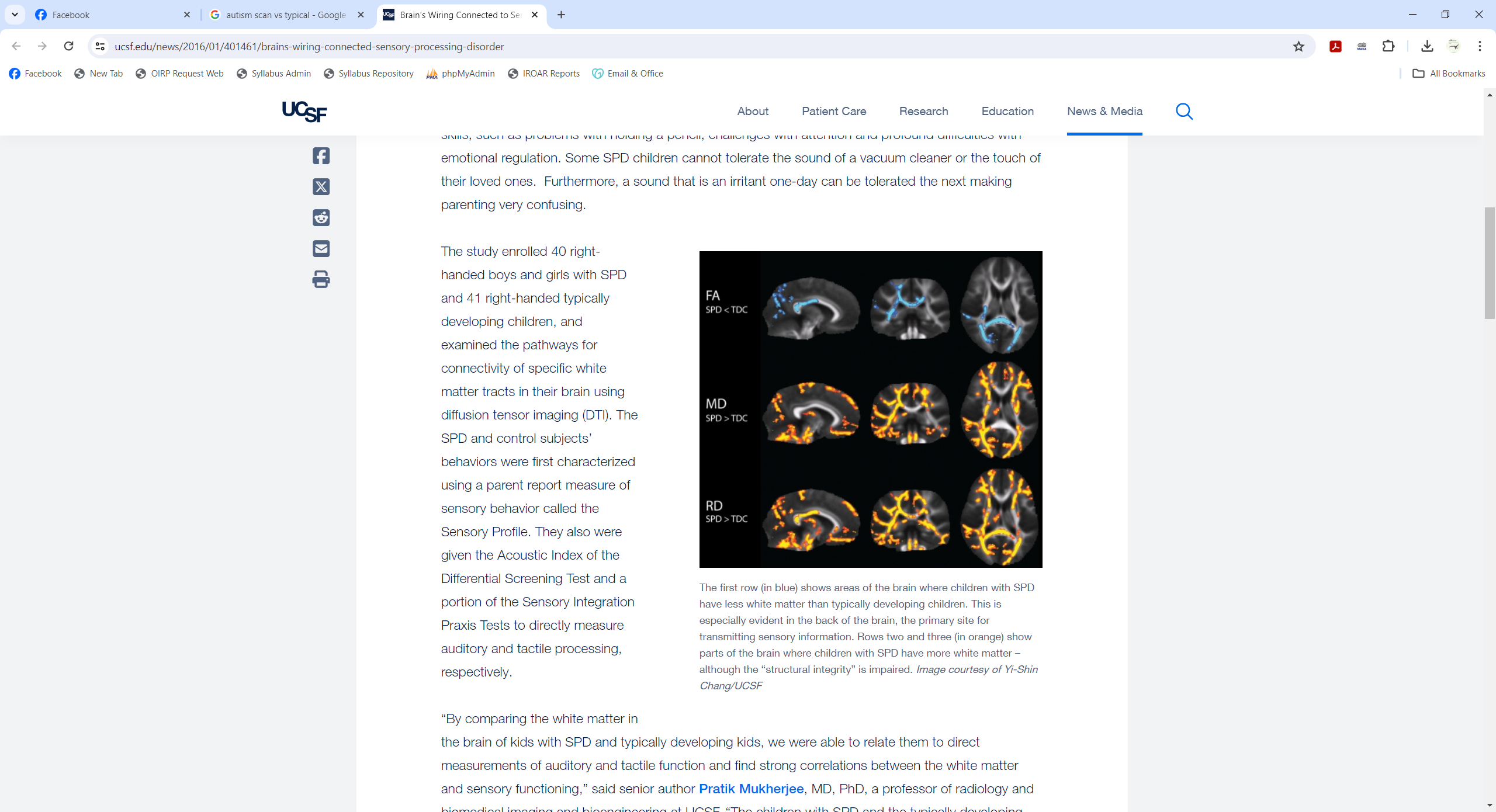 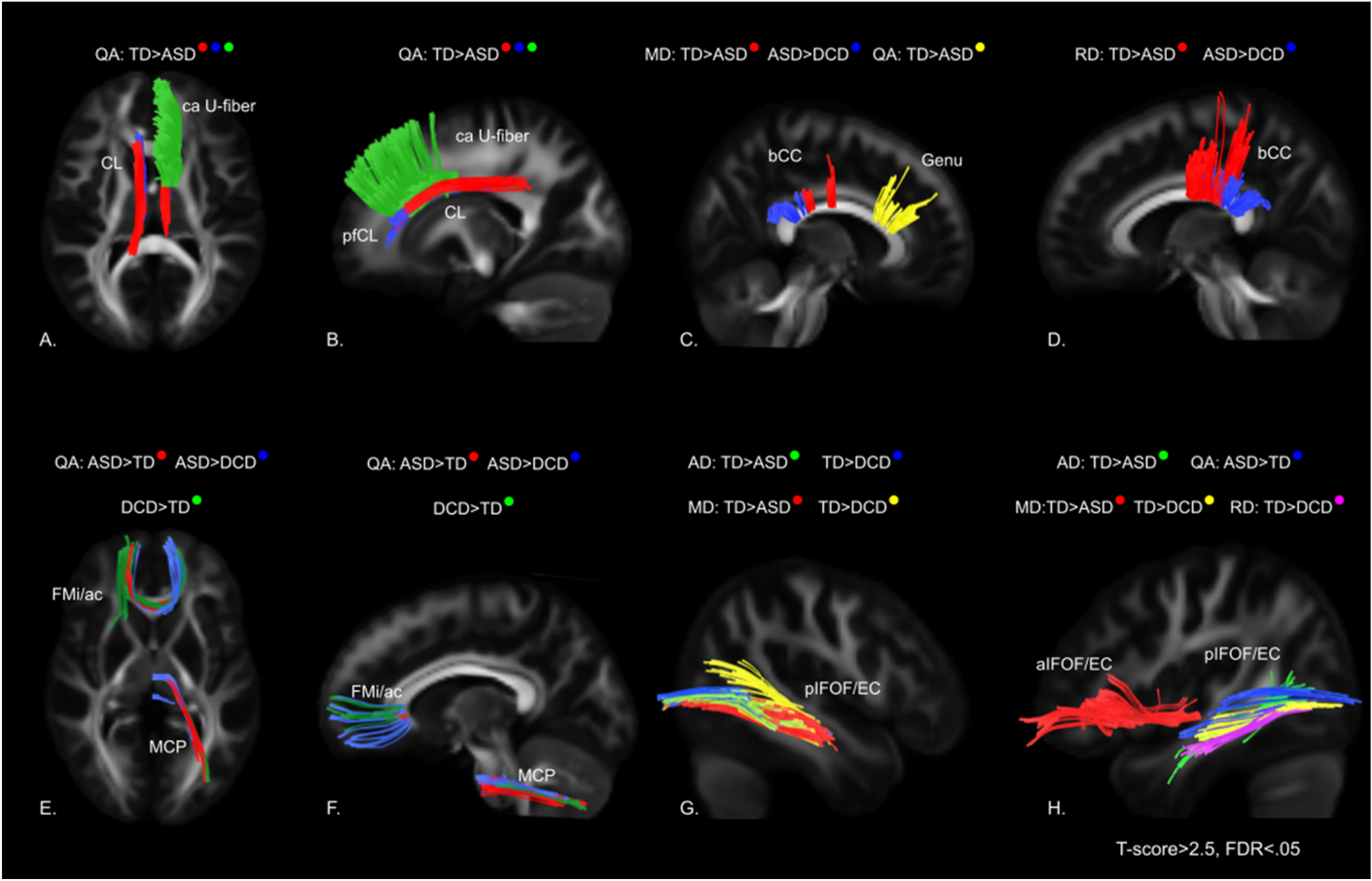 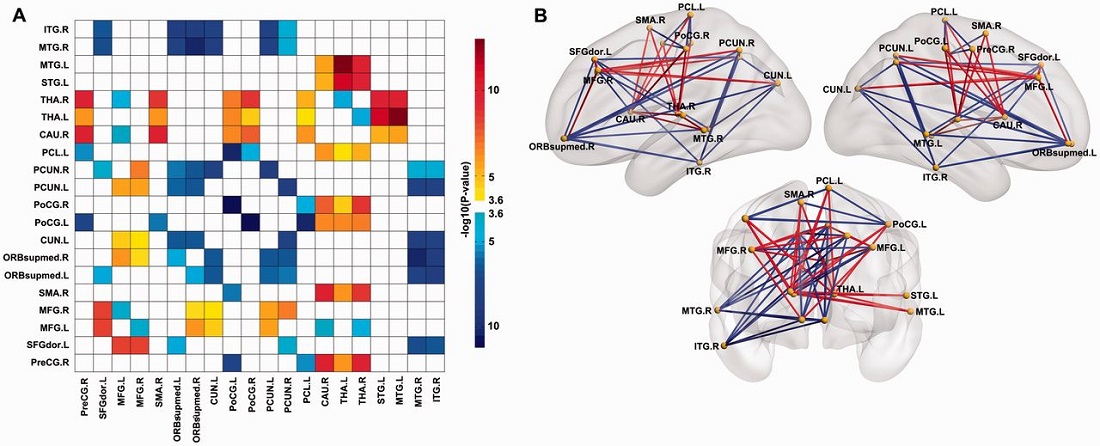 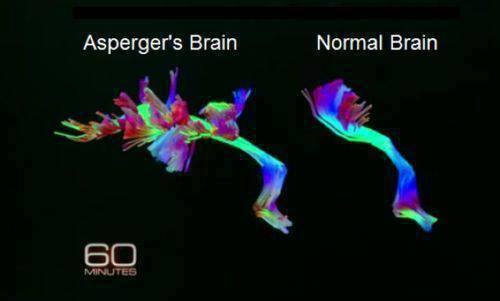 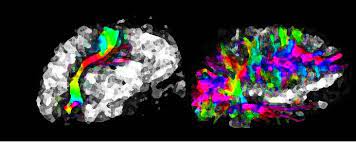 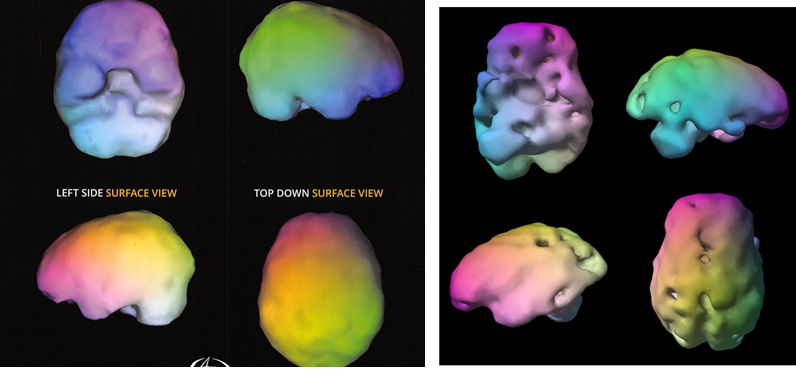 Some people who experience 
trauma, 
mental health issues like dementia or schizophrenia, 
“brain conditioning”
will experience many of the things mentioned on various levels.

People like me have experienced these things all our lives.
It’s the way we process the world since birth.

Think: difference between person born blind 
and the person born with sight and then lose their sight
 via “life events”
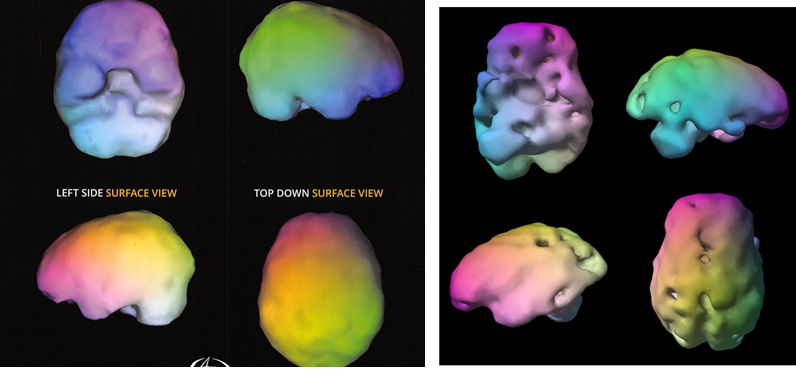 Augmentation 1: Deviated signals, where the signals are sent outside the expected receiver
A
A’
What my brain is doing(Deviating)
What I expect my brain to do (Channel)
A’
A
B
Q
[Speaker Notes: And deviations in the filter will cause the brain to send signals to the wrong spot. (I will literally feel what I smell, words and textures may trigger sensory issues, etc)]
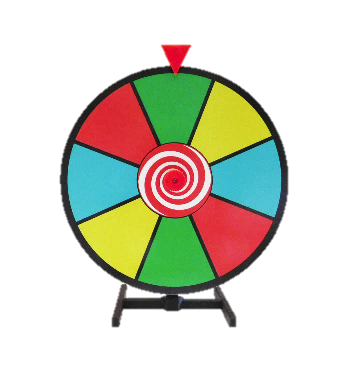 Channeling
I hear and see a spinning wheel.
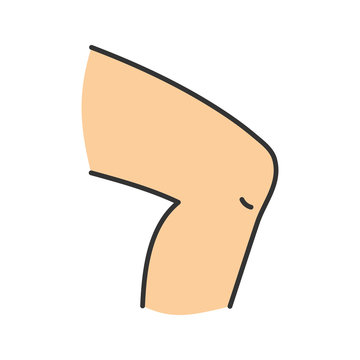 My joints itch
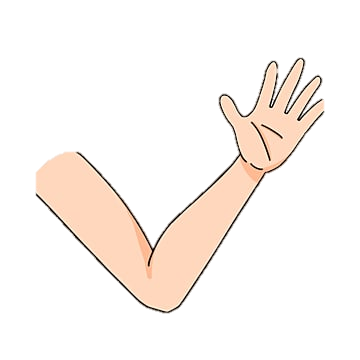 My knee just gave out
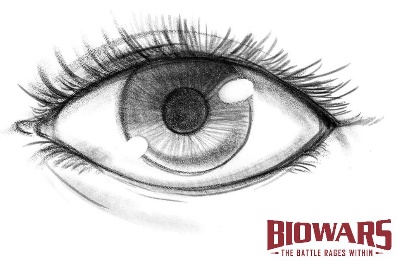 Spin
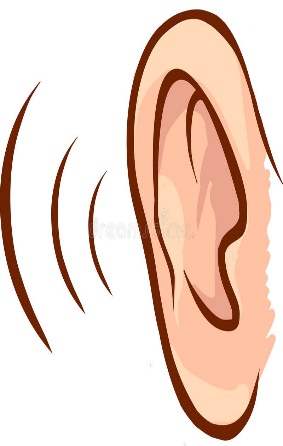 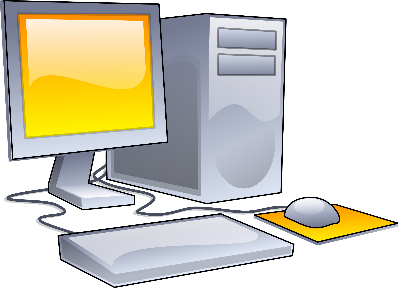 Click
Optic Processor
“Hello”
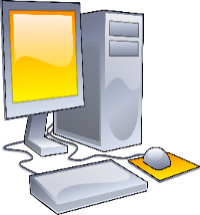 Signal may cause my entire body to tingle and completely consume the individual
I lose my balance and the room start to spin
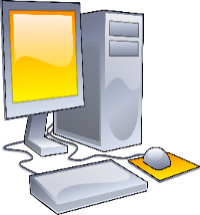 Optic Processor says “see green”
auditory Processor
[Speaker Notes: An example of this is a typical person looking at something: it goes into the eye, and then the brain channels that signal to the optic processor (Occipital lobe)]
Treated with Stimulants
Prescribed: Ritalin, Focalin
Self-medicated: Caffeine, pseudoephedrine

“it helps put everything together/make sense”
A’
A
B
Theoretically: encouraging the parts of the brain we use to sort and organize data

What it's not doing: telling the signals where to go.

IT DOES NOT FIX IT
Q
[Speaker Notes: And deviations in the filter will cause the brain to send signals to the wrong spot. (I will literally feel what I smell, words and textures may trigger sensory issues, etc)]
Augmentation 2: overload – not controlling signals the amount of signals
A
A’
What my brain is expected to do (Gated)
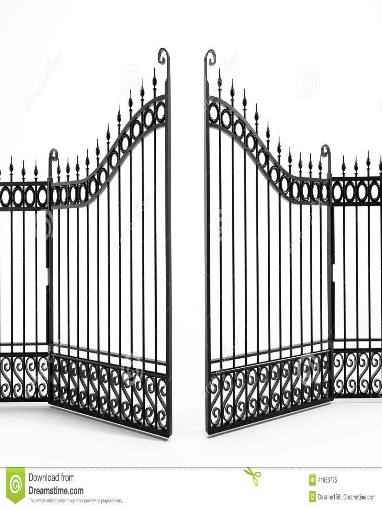 What my brain is doing (overloaded)
A
A’
Gating
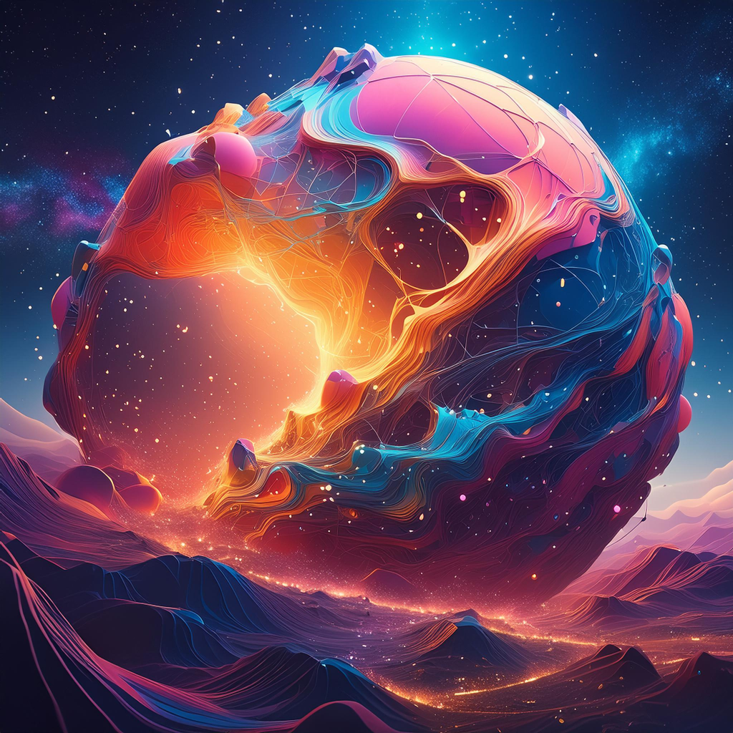 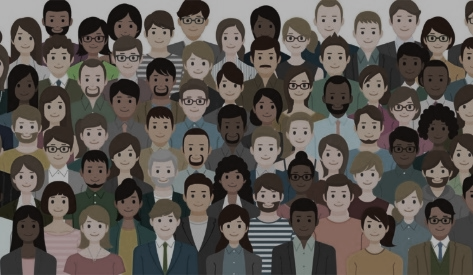 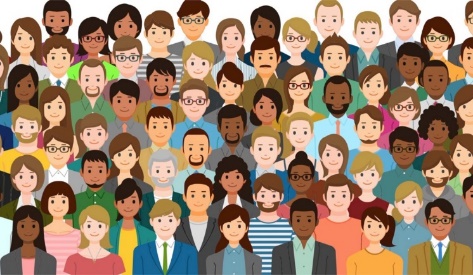 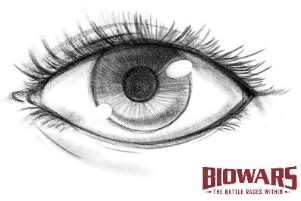 ?
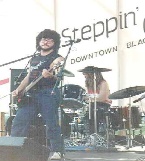 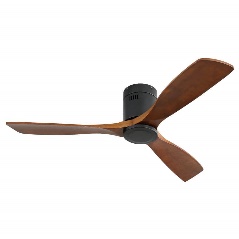 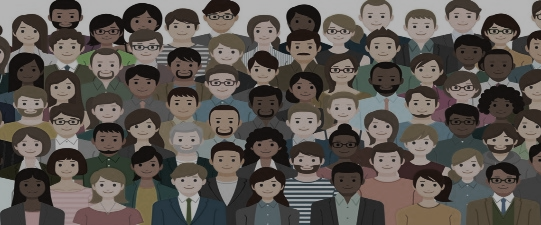 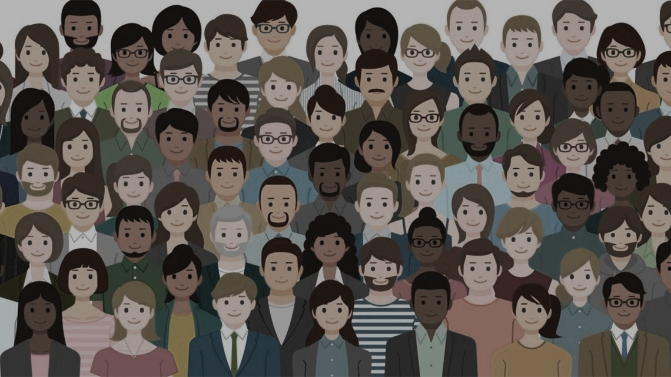 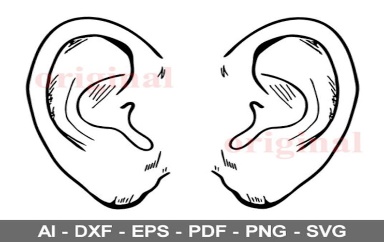 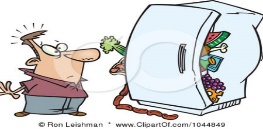 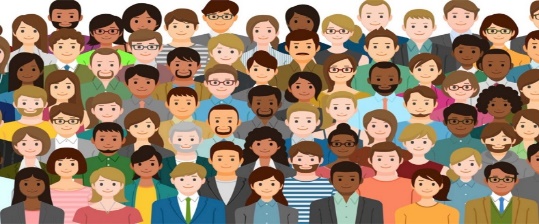 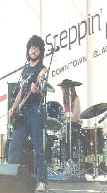 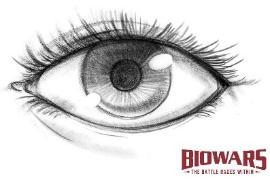 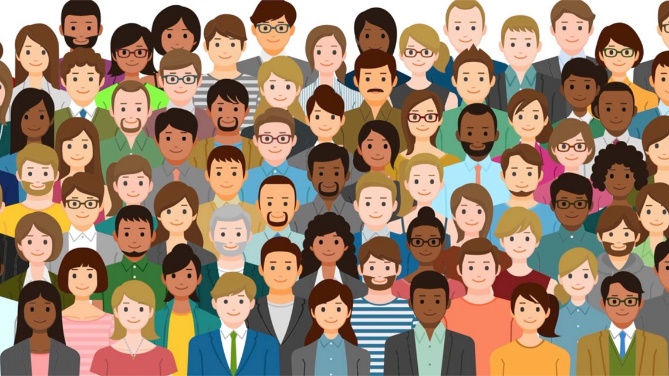 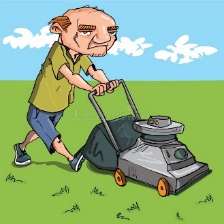 Hi. I’m Bob
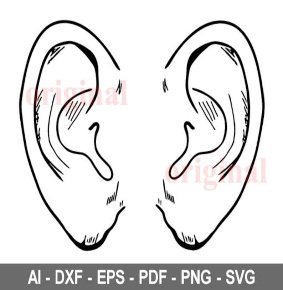 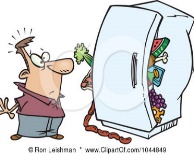 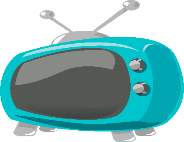 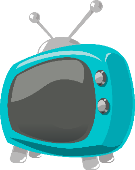 Filtered out noises
[Speaker Notes: When a person is looking for someone or something, the brain typically filters out exterior “noise”, like other people, motion, etc.  The same with sound: if someone is talking to us, the brain will mute out as much of the exterior noises as possible.

With my filters, I cannot do that: I see everything at once. One big faceless blur of visual chaos. My wife has to wave me down, even when she is standing right in front of me.

I hear everything at the same volume – air conditioners, fans, TV, other people talking, etc. and my brain literally tries to communicate with all of it. So I get lost when someone is talking to me. Their voice literally blends in to the rest of the noise, and I can’t understand their words.]
A
A’
Theoretically: reducing the chemicals that transport signals in the brainNot doing: telling signals where to go or which signals to weed out.

IT DOES NOT FIX IT
Treated with anti-psychotics
Prescribed: Abilify, Haldol, Latuda
Self-medication: anything that “helps relax/reduce anxiety” that is not a stimulant

(“it cuts out all the noise”)
A
A’
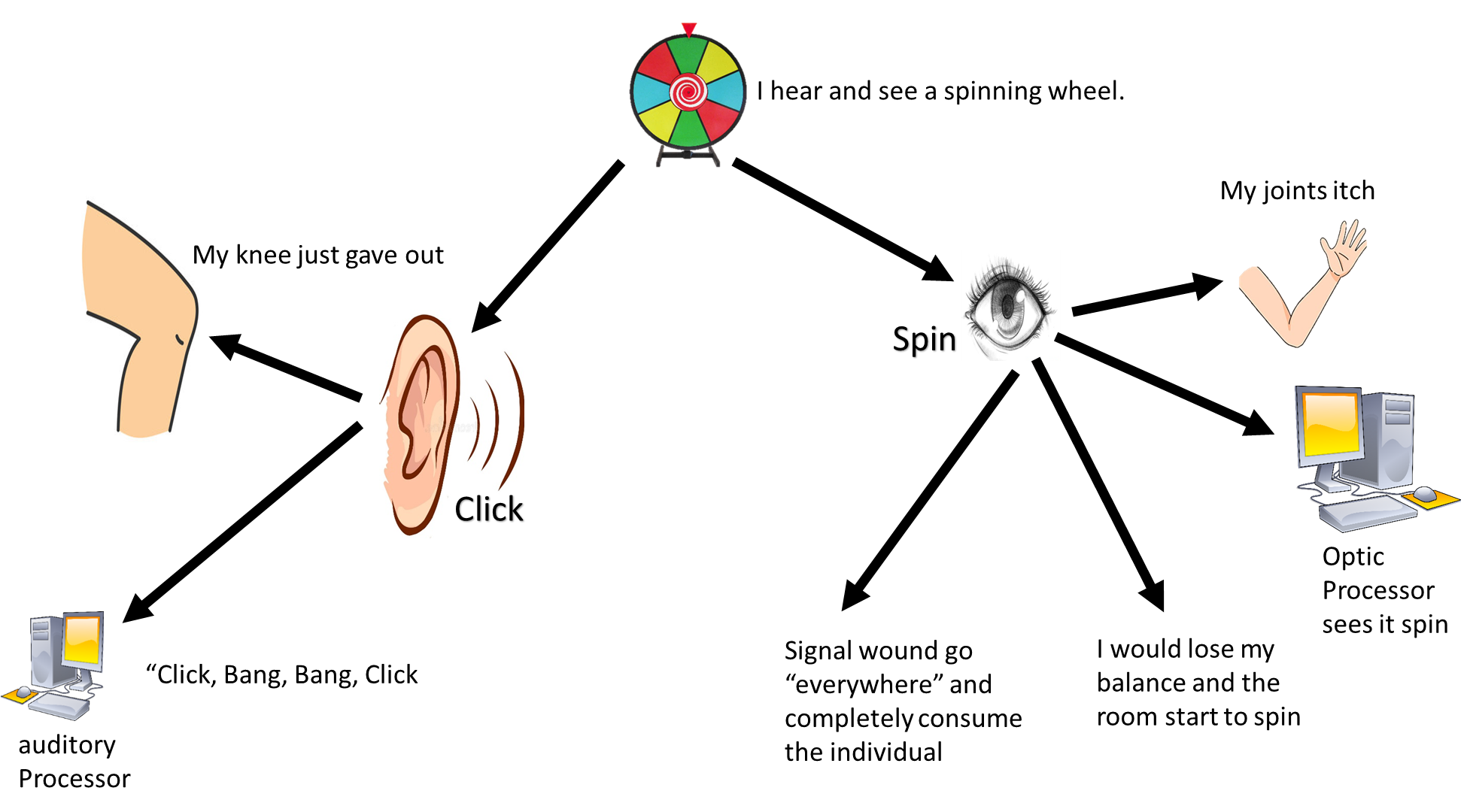 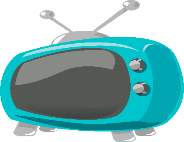 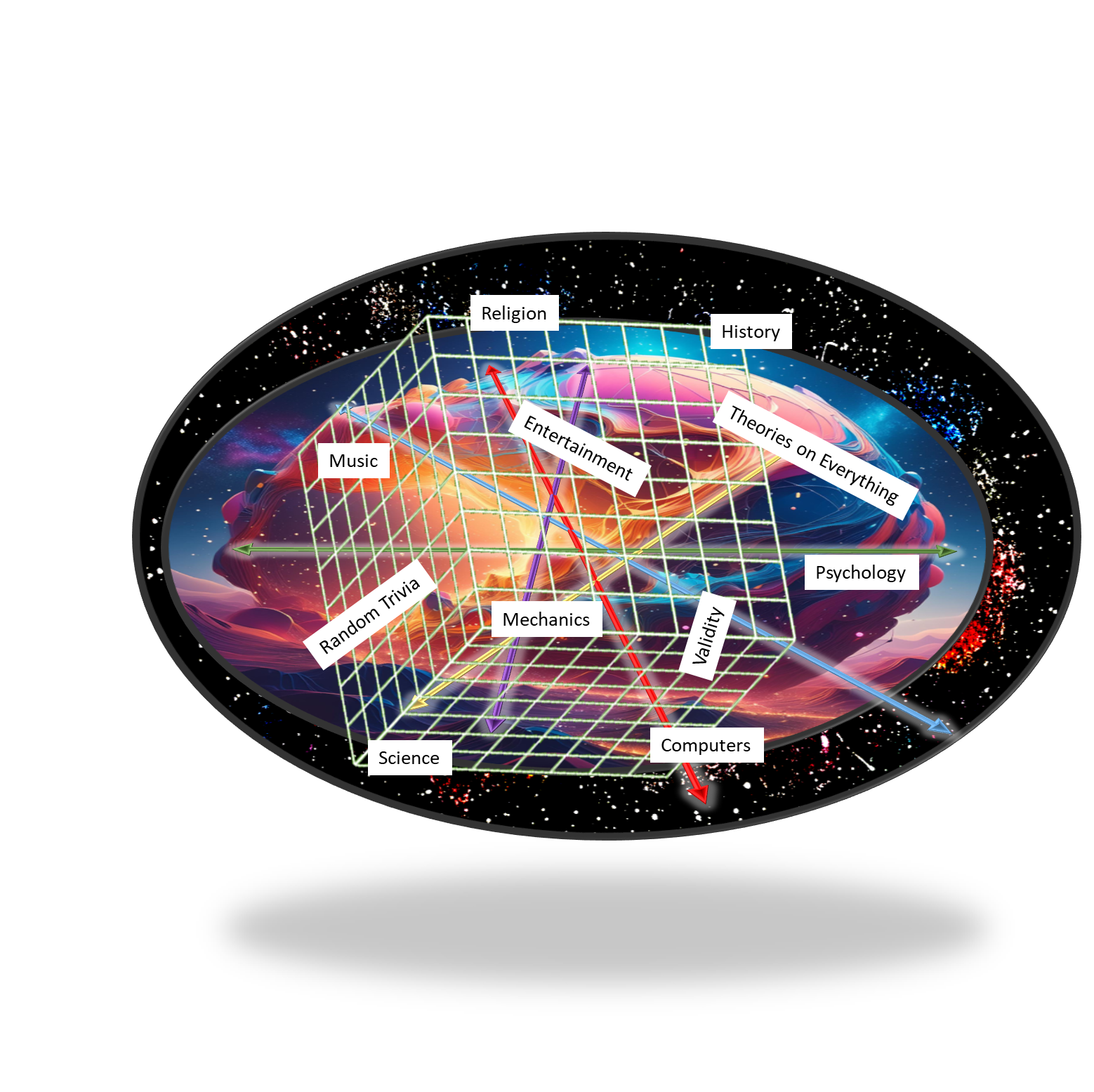 Big flag
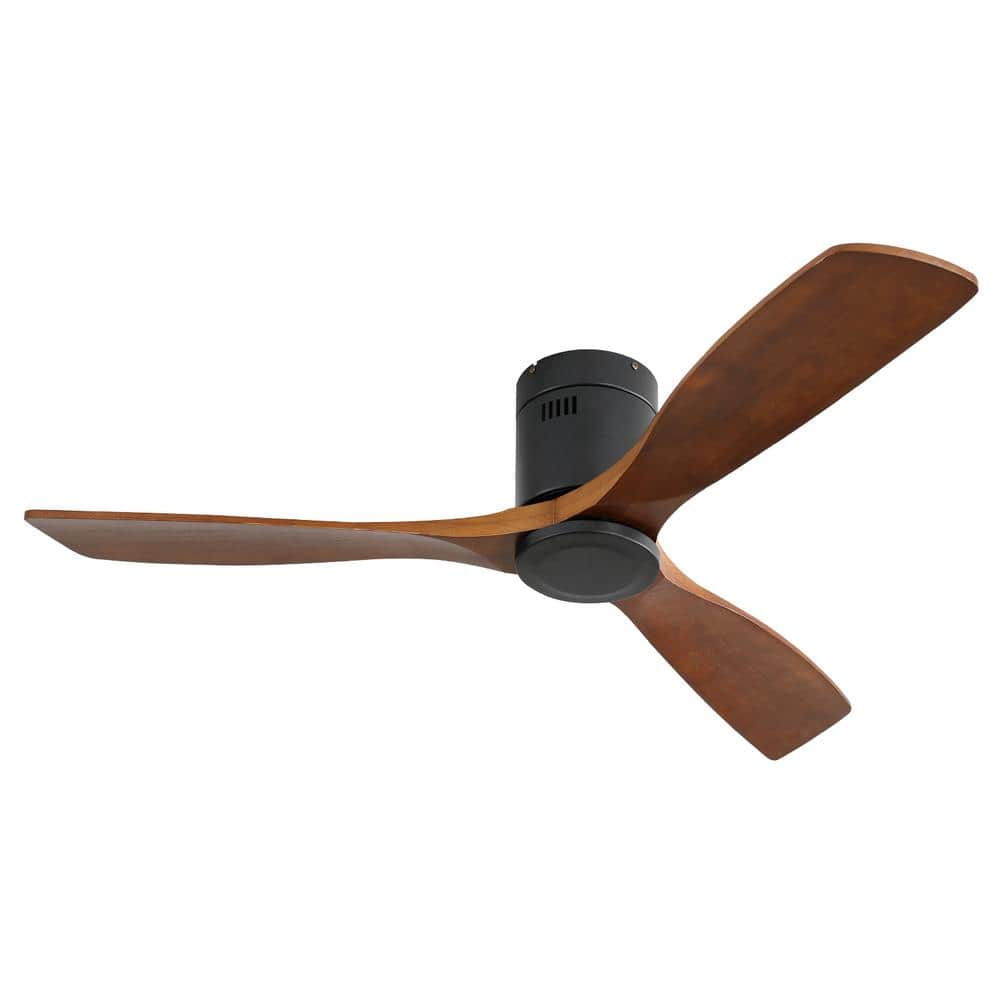 I don’t understand why I am so overwhelmed! (“I would do anything to fix this”)
Still experiencing this in my 40s in a job that fits me & I loved.
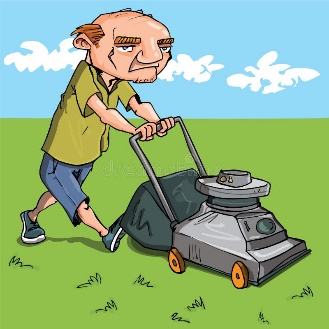 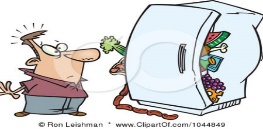 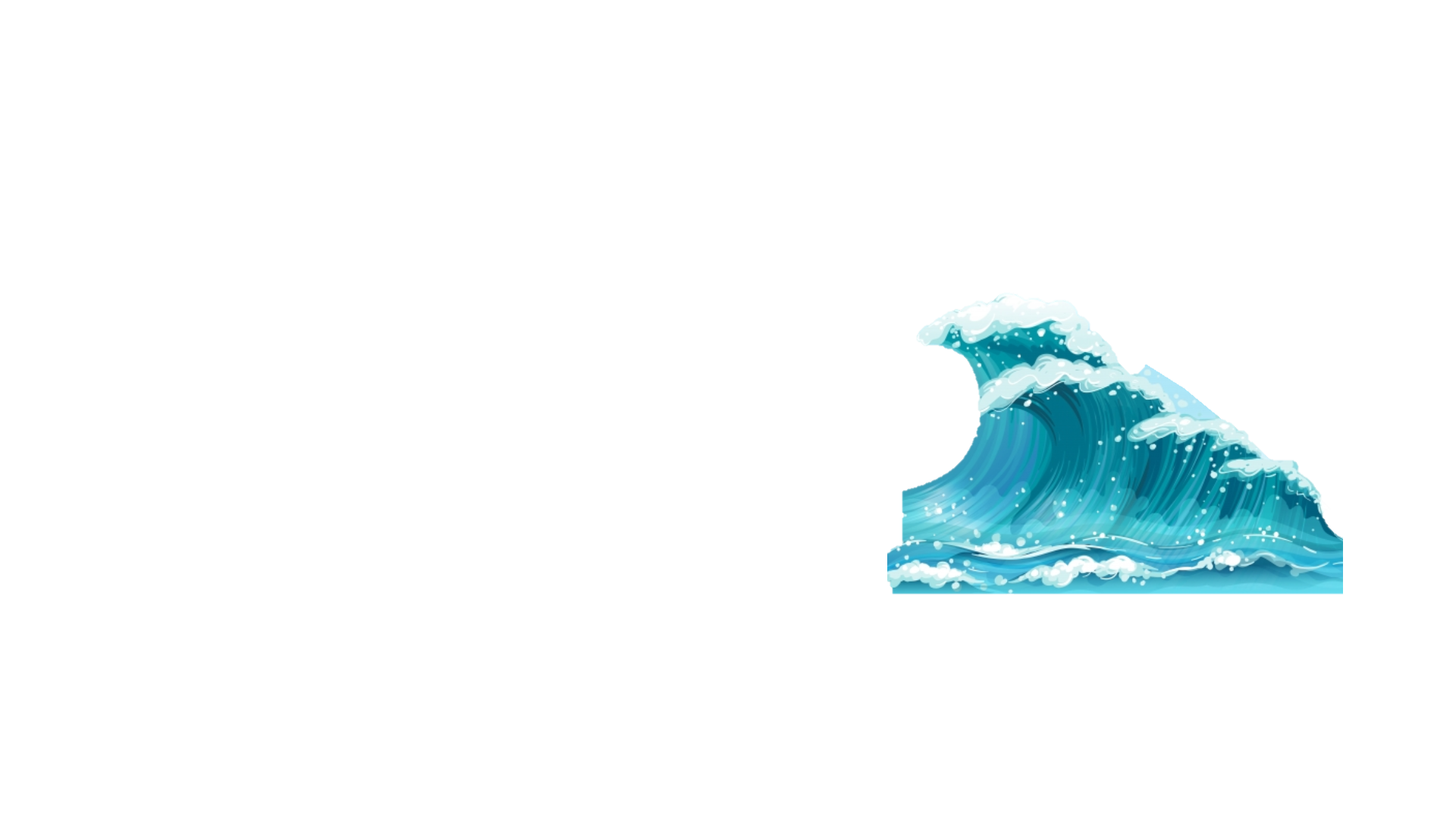 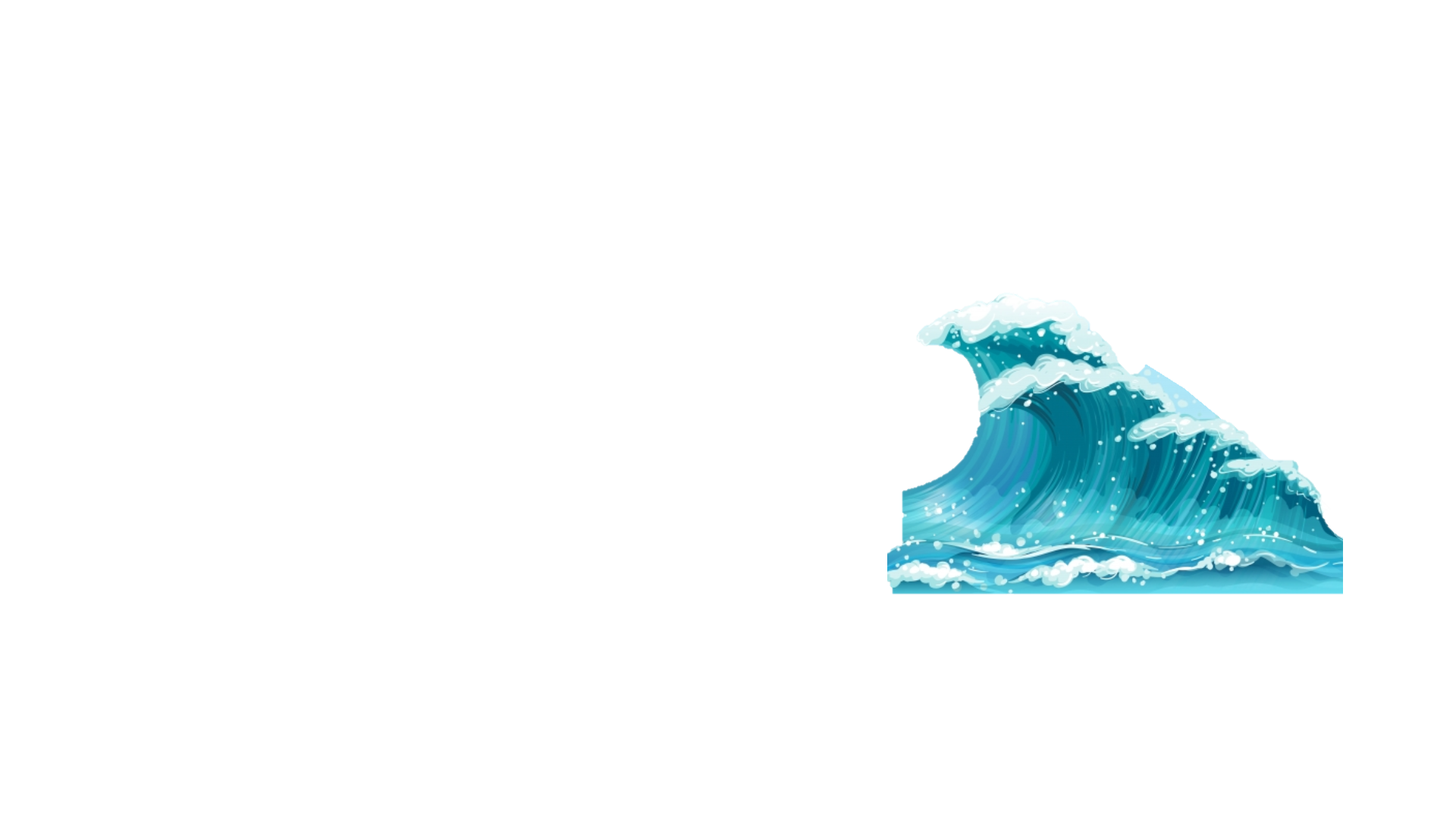 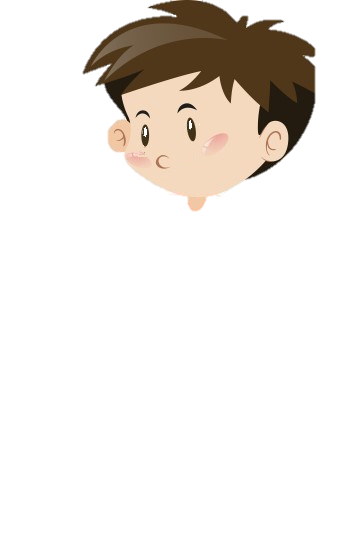 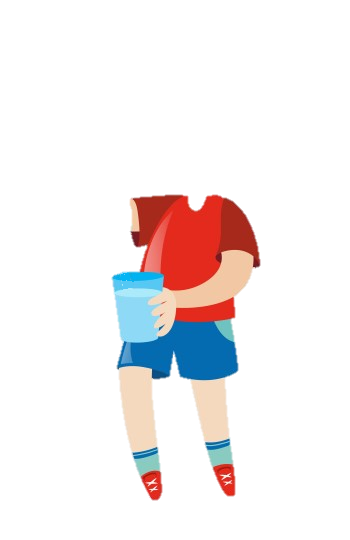 Filtering the signals
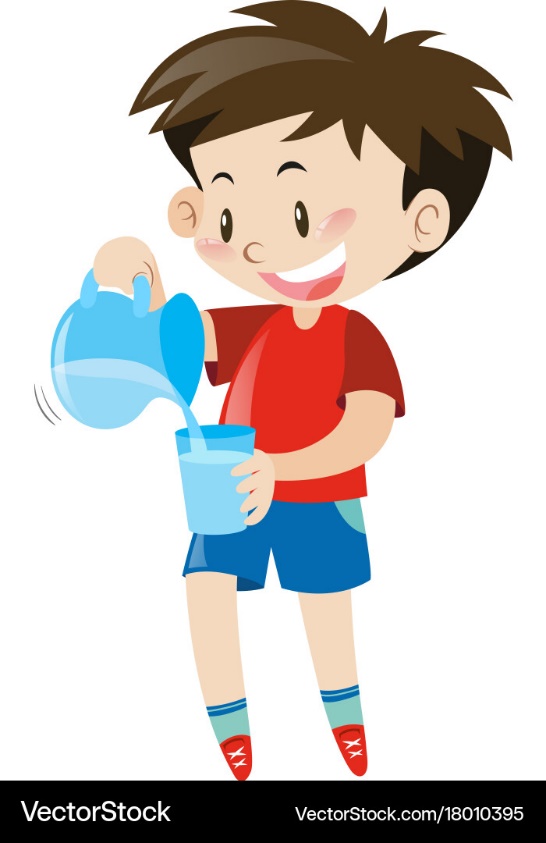 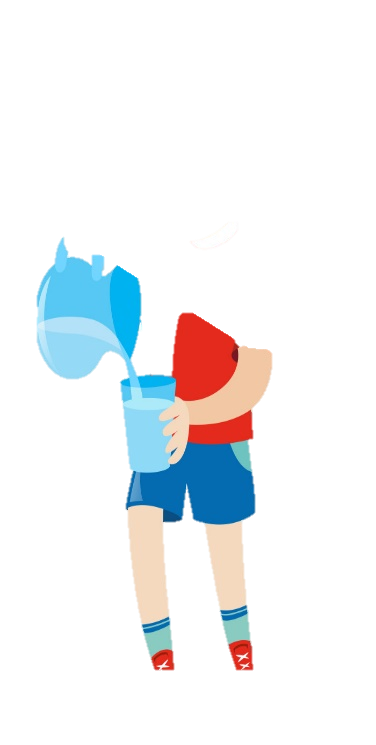 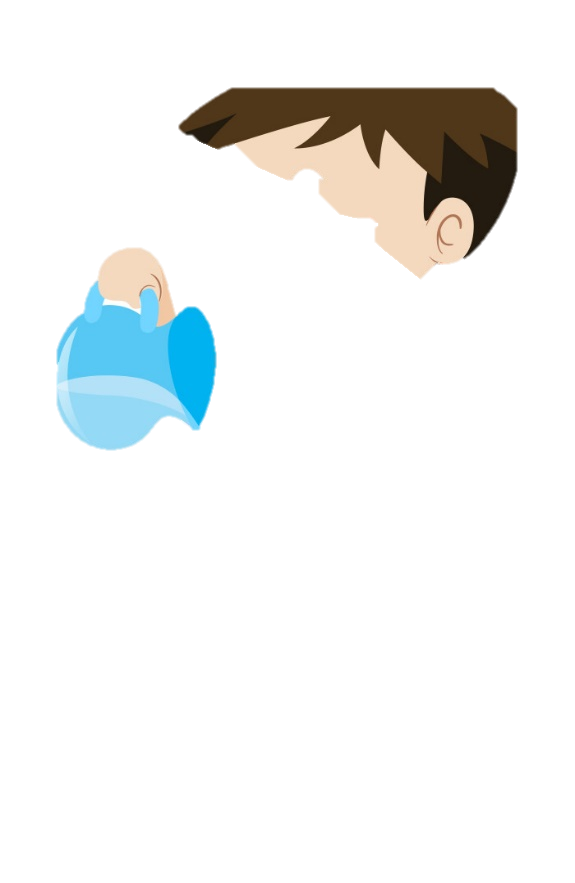 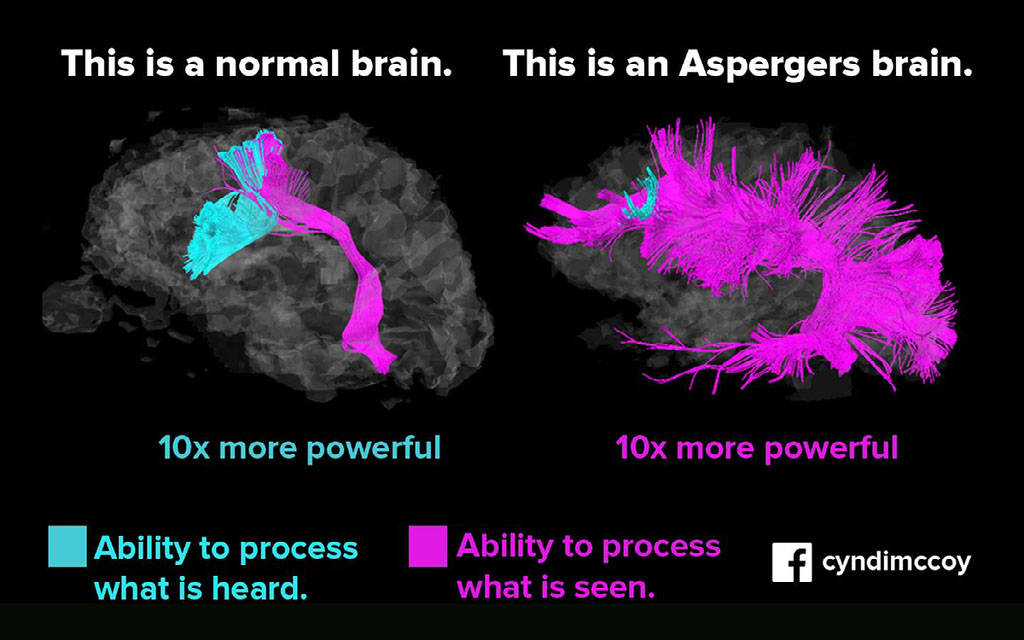 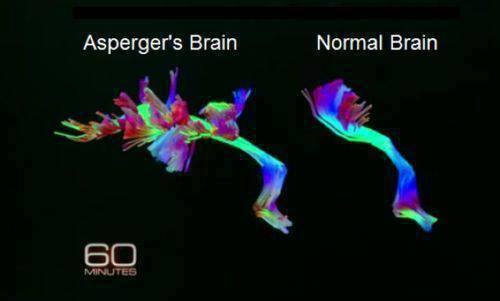 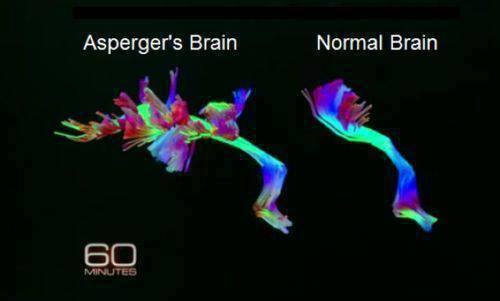 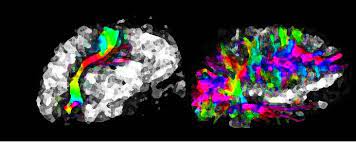 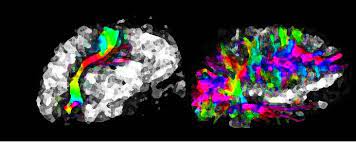 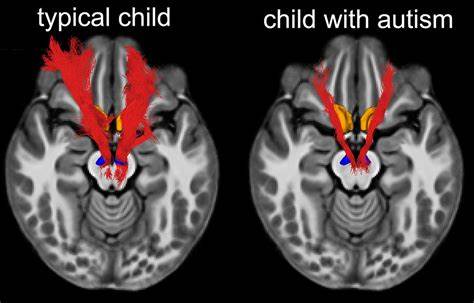 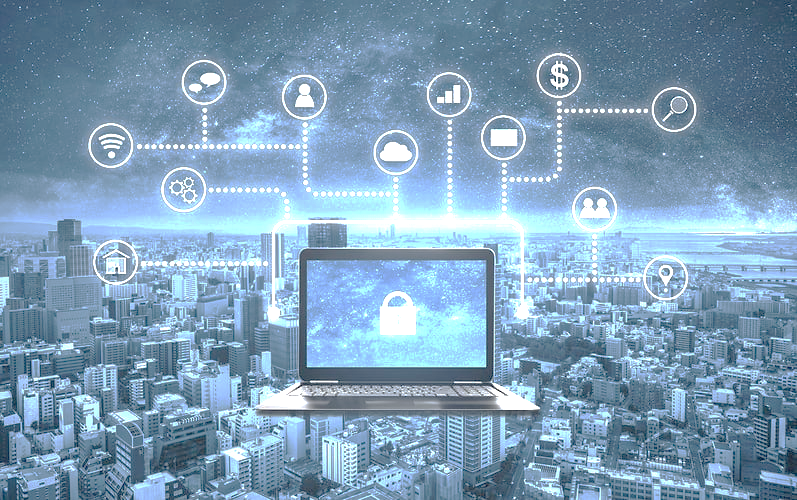 Like tears in the rain
Don’t forget your towel
Metallica vs Chopin
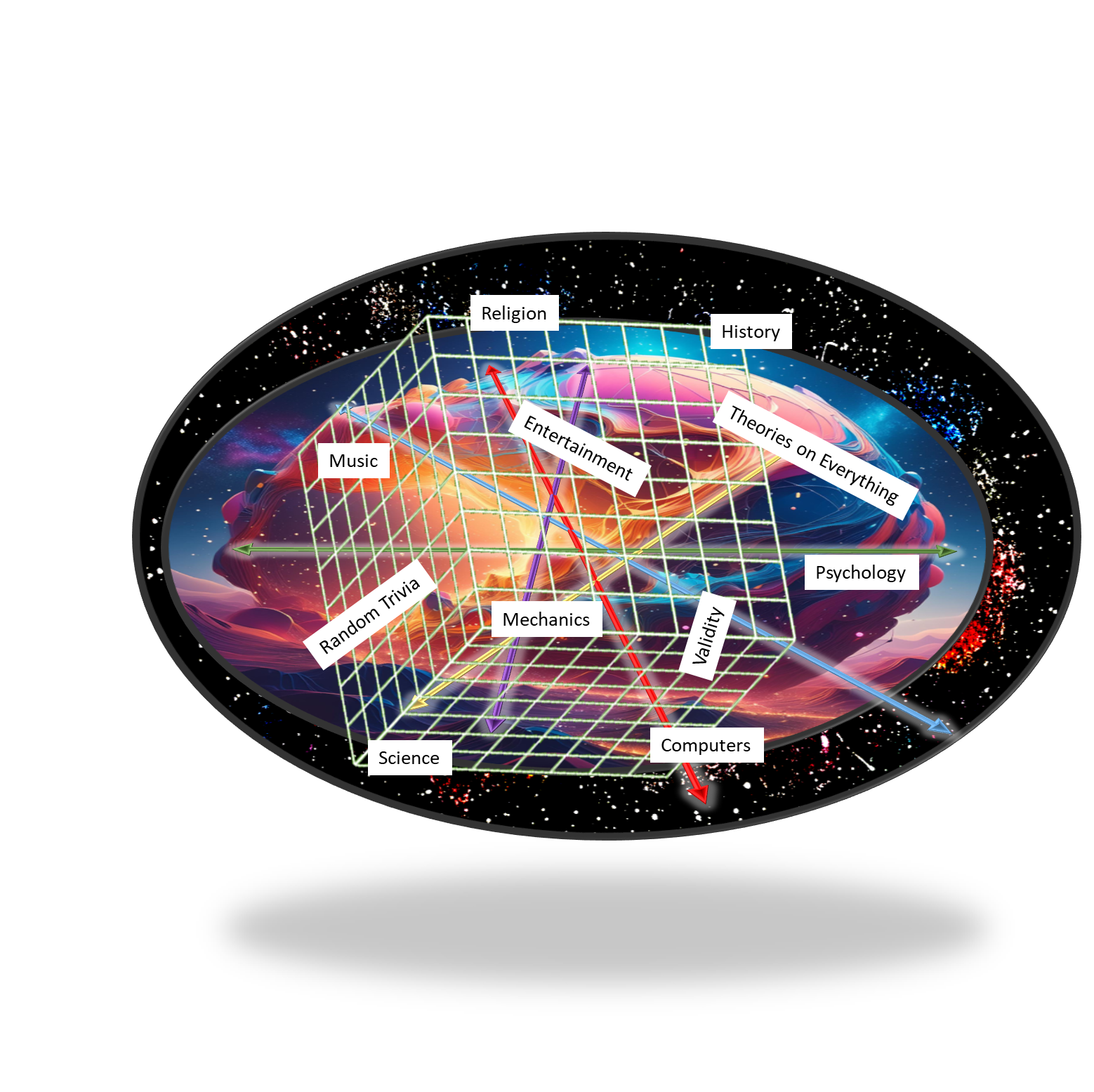 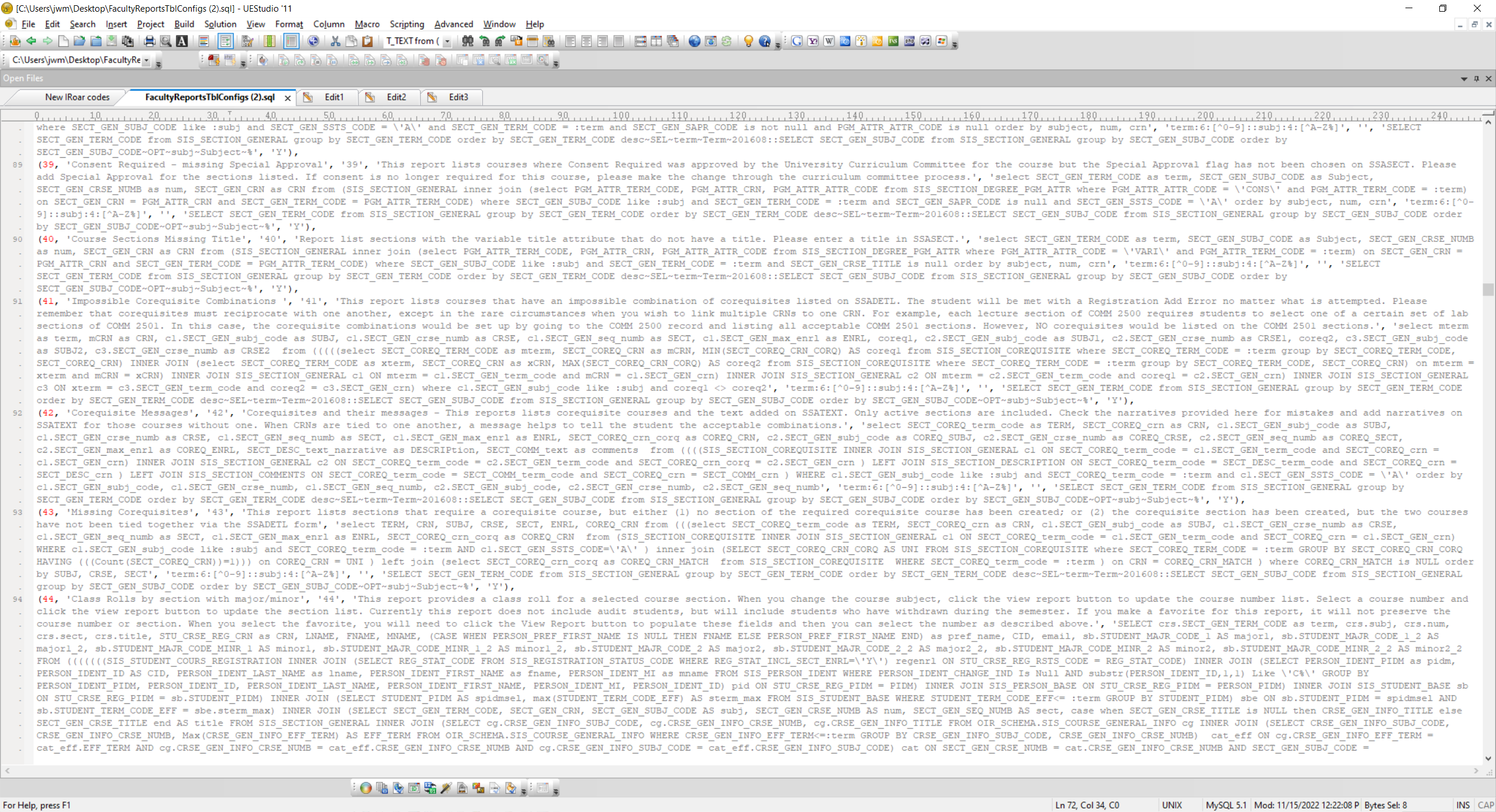 Ugarit influence in ancient Mesopotamia
HR Pufnstuf
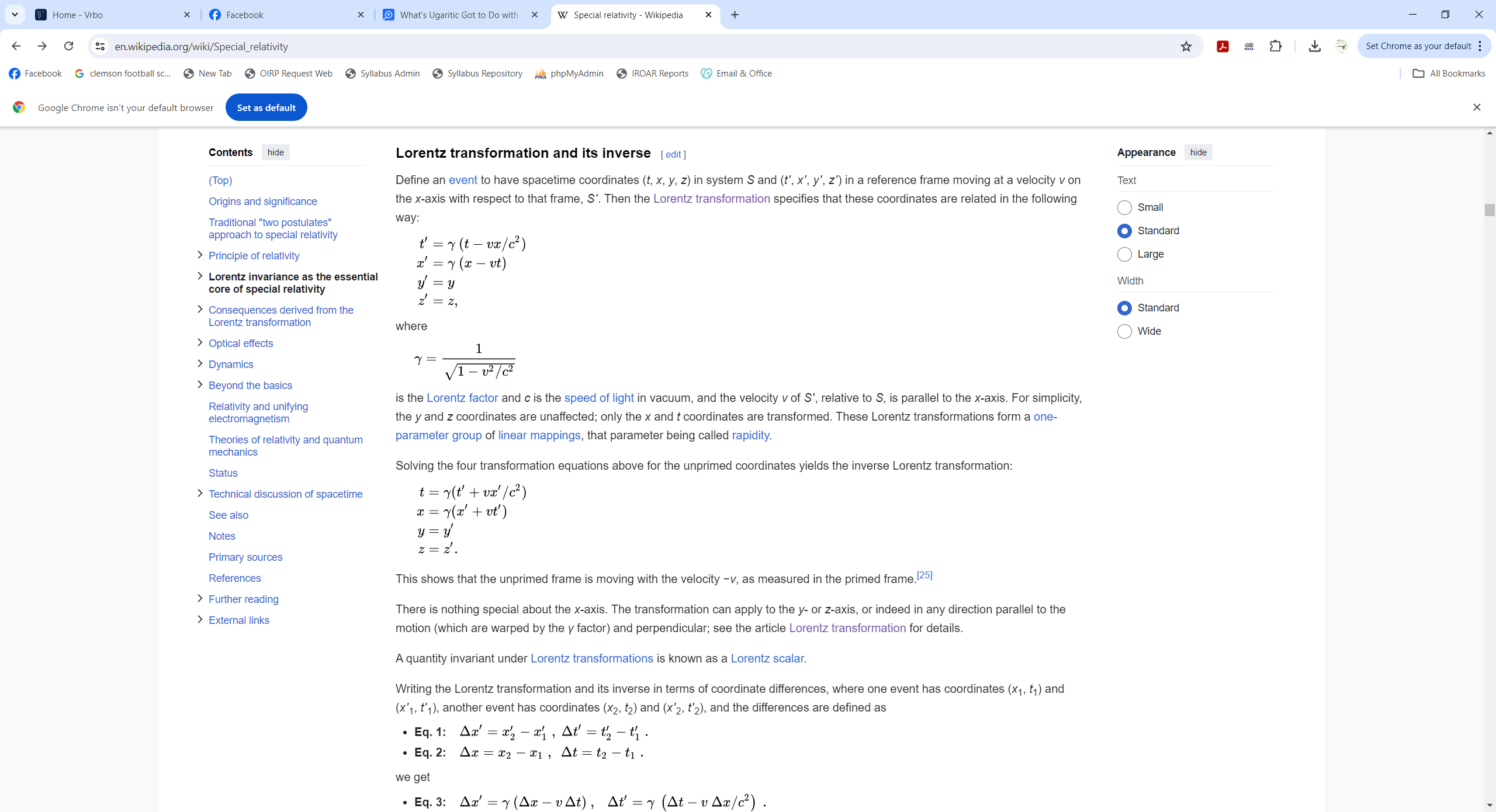 Mixolydian vs Locrian
Milli Vanilli
Literally speaking, this is programming.

It is not “conditional” or “chemical”.
It is not “Learned behavior”. 
You cannot “unautism” someone.

It is not a “deficit”, it is “different”.
Meltdowns/overloads
A “Meltdown” is the brain’s response to being overloaded.

Less “temper tantrums” and more "blown fuse"
--> defense mode: 
              - Think “Triggered into fight or flight” mode.
Temper tantrums/anger/anxiety can lead to a melt down, but not reverse
   - Think "we are adding these things to an already overloaded system, not extracting them"
Meltdowns are not always provoked.
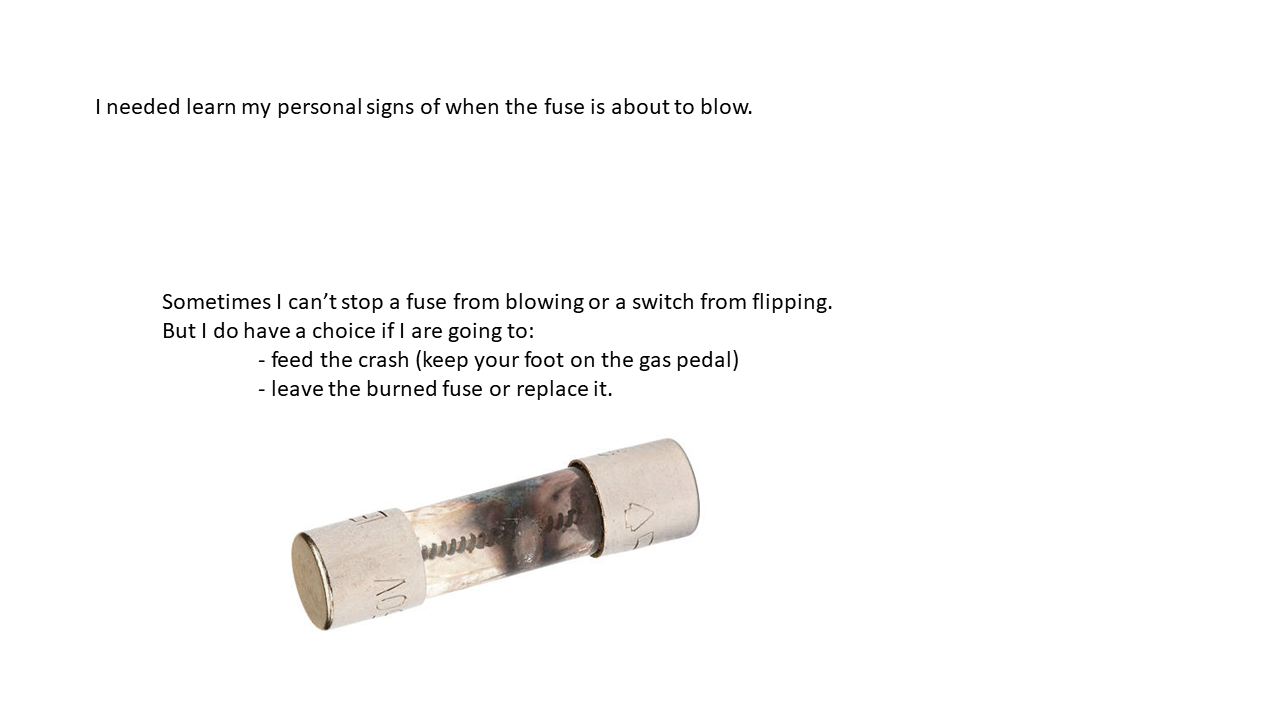 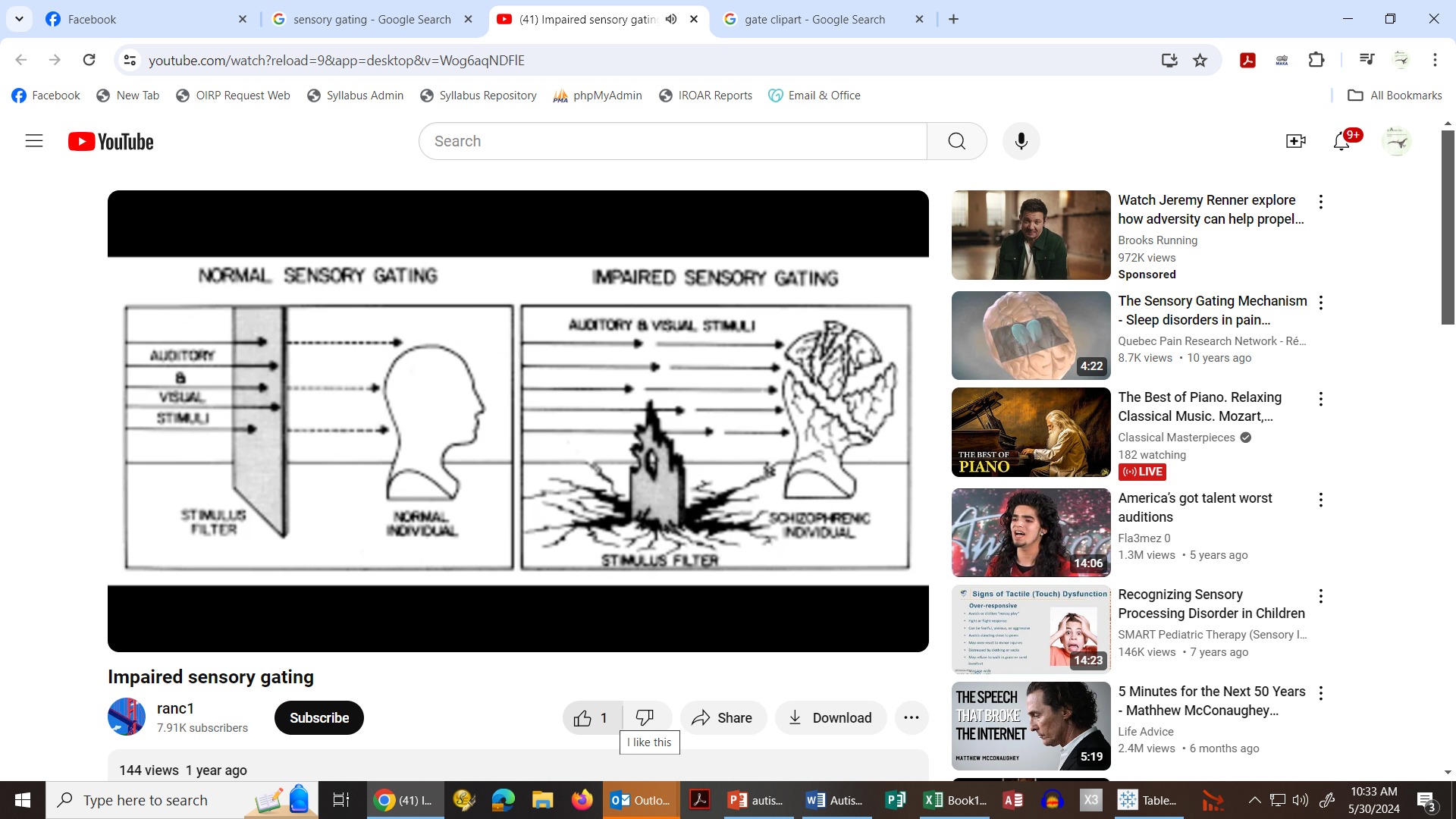 Meltdowns/overloads aren’t always 
“screaming and yelling”
Disorientation, 
Rage, 
Shutdowns (socially more acceptable, but internally destructive),
Running Away,
Hiding,
Anything that the brain can try to use to defend itself.
Meltdowns: what we can’t do
Defense mode is NEVER rational. It is only looking for a means to alleviate the threat.

“additional external threats” do not work (yelling,  anger, grounding, threat of punishment, etc) 

Spanking: sometimes it "works" but not for the reason we think it does.  it affects their sensory processes. This can lead to unhealthy coping mechanisms. (self-inflicting)
What you scream at us in the chaos
We will repeat to ourselves in the silence
Meltdowns: what we MUST do
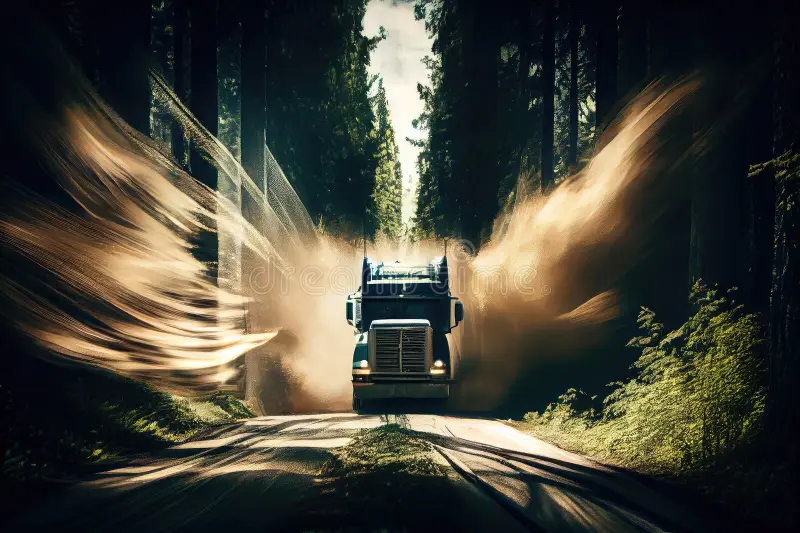 Even in “fight or flight” mode, we can learn what the acceptable boundaries are.

A child who doesn’t understand the boundaries will become an adult who doesn’t understand the boundaries
I need to learn to “crash my truck” without destroying things, people or opportunities
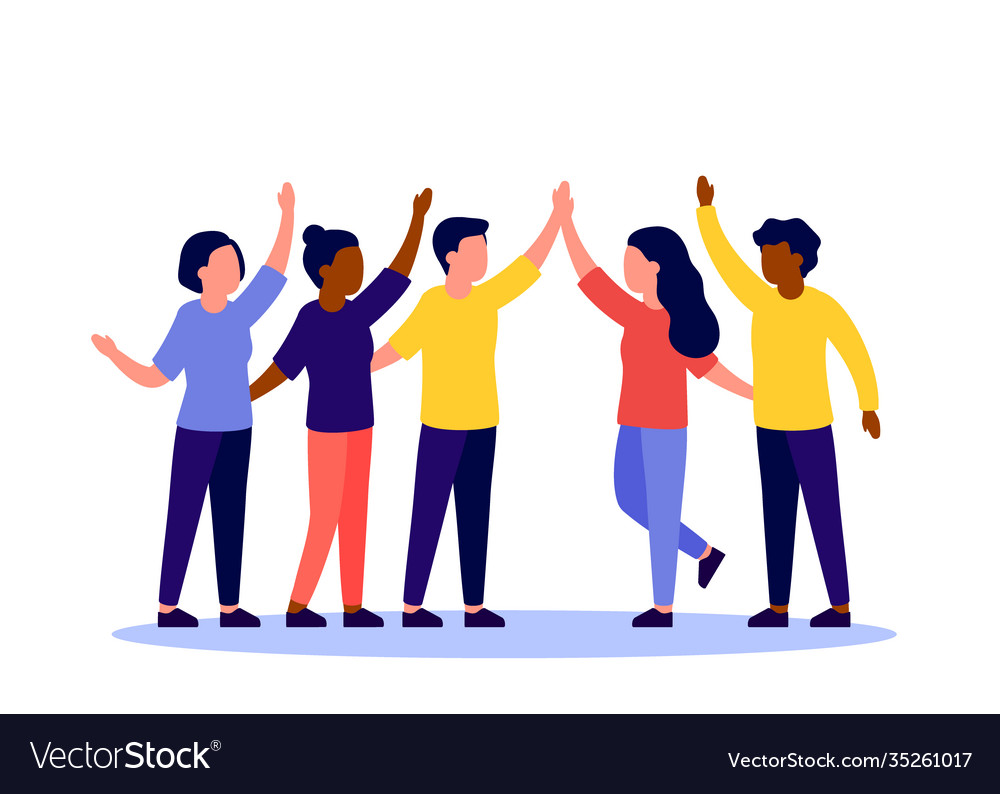 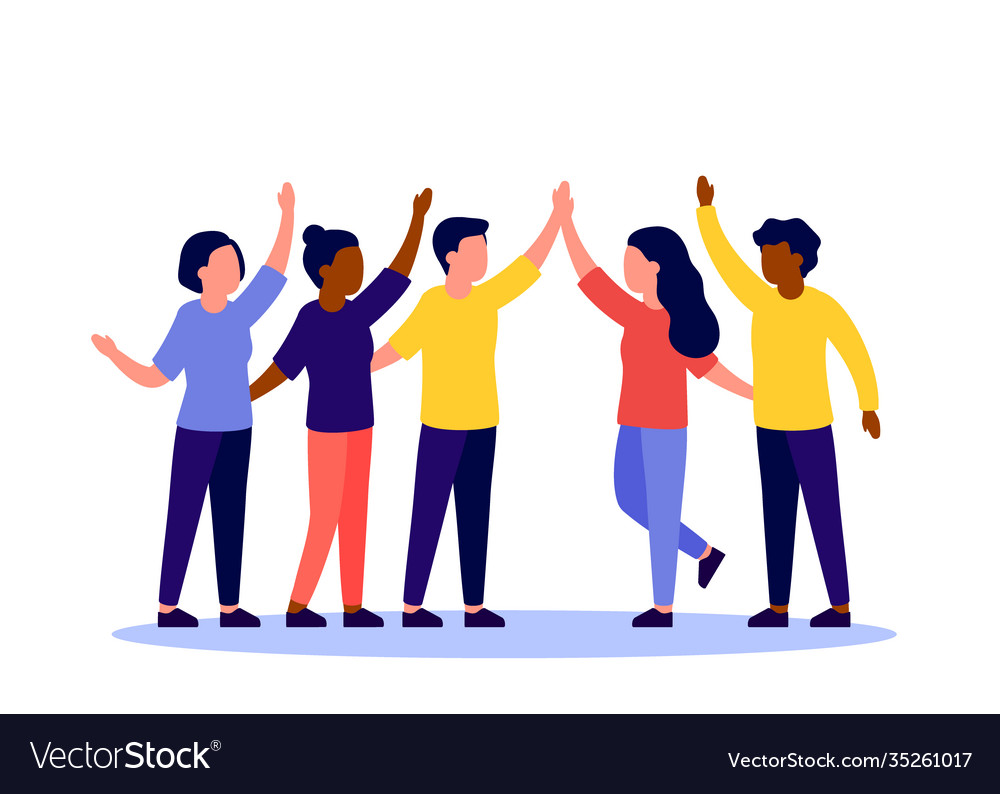 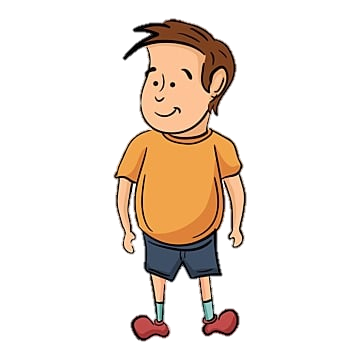 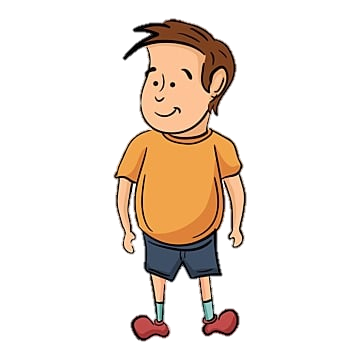 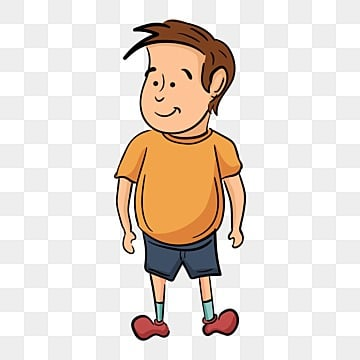 WE CANNOT FIX IT

I have to learn what I am doing
I have to learn how to manage it 
	USING HEALTHY COPING MECHANISMS
II
Finally, brothers and sisters, whatever is true, whatever is noble, whatever is right, whatever is pure, whatever is lovely, whatever is admirable—if anything is excellent or praiseworthy—think about such things.
Philippians 4:8
Meltdowns: boundaries
We must decide/learn what is acceptable and unacceptable:

Yelling: OK.
Being verbally abusive: Not ok.

Jumping up and down: OK.
Breaking things: not ok.

Moving around: OK
Hitting people: not ok
These things have to be taught when they are calm and reinforced when they melt down/overloaded
Meltdowns: boundaries
It is also important to see how our actions affect others: 

if it is making someone cry, we need to understand...

If it makes someone uncomfortable, we need to understand ...

If we break something, we don’t get a new one/we have to pay for it.

We need to understand the cost of our meltdown and how we express it.
WHAT IS OUR GOAL
Goes for:
Medicine
Meltdowns
Discipline
Therapy
Education
…
?
Individual desiring 
self-affirmation
Families who are exasperated
I don’t get to decide your narrative
First note:

What helps you may hurt someone else
What hurts you may help someone else
An organization you hate may be a blessing in disguise for someone else


We are all different with different struggles.


There are individuals and/or family members who are overburdened and would do anything to have something “fixed”, so don’t be mad or impatient at them for trying.


Do not become intolerant of others on the spectrum and the solutions/conclusions they come to.
WHAT IS OUR GOAL
NOT:
Trying to make us like everyone else
Trying to make us fit into a box
Make sure we do things like everyone else
Taking obstacles completely away
We are not trying to hide or take away our autistic traits!
GOAL
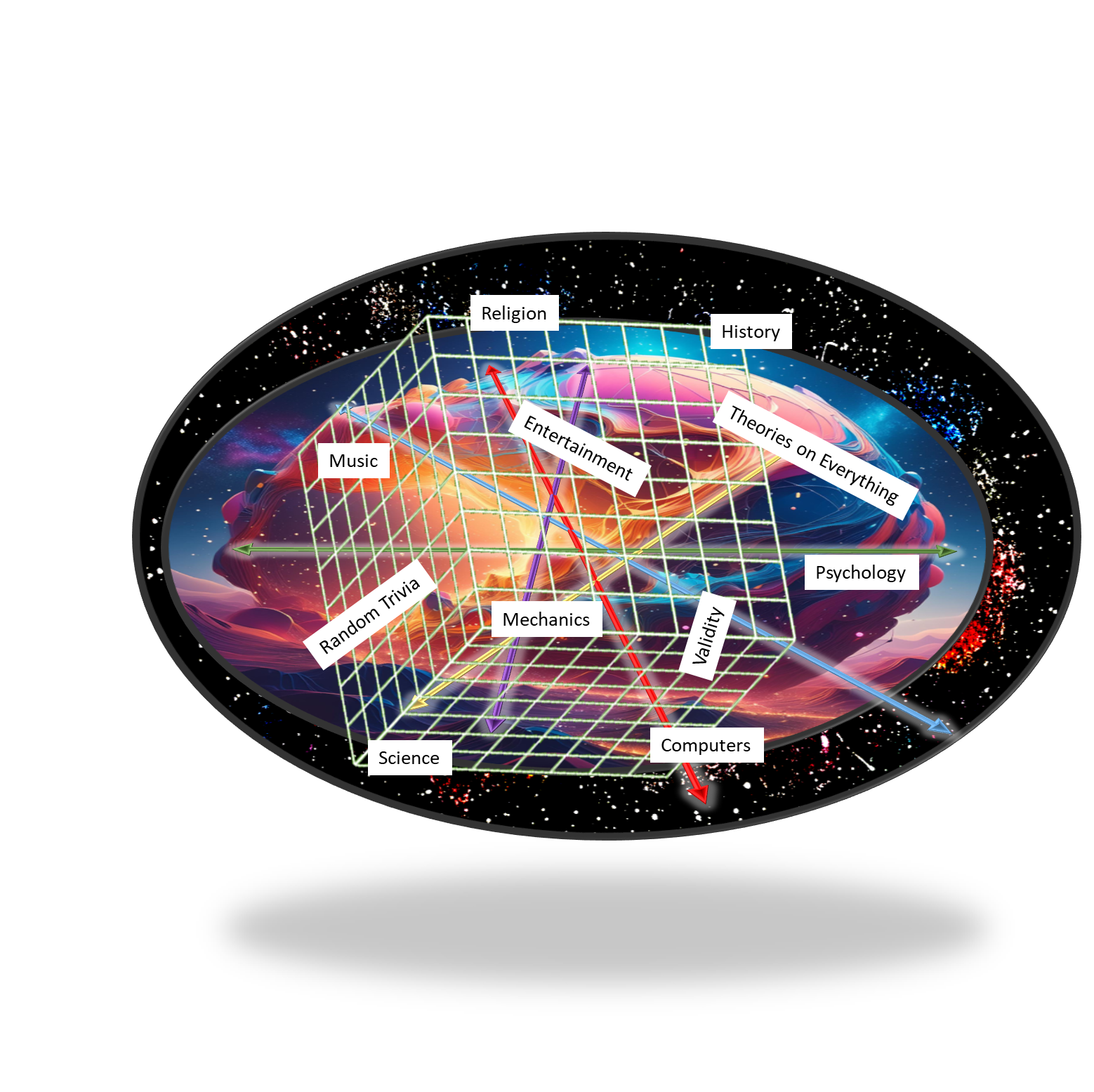 Any goal:
maximize the things that make us unique.
Especially the obscure and unexplored

learning to navigate environments.
Turn the environment into a tool vs the environment as the enemy/oppressive system

Know how to address our deficiencies, and if possible,
             turn them into strengths or tools
There is a difference between having issues doing something and not being able to do it.
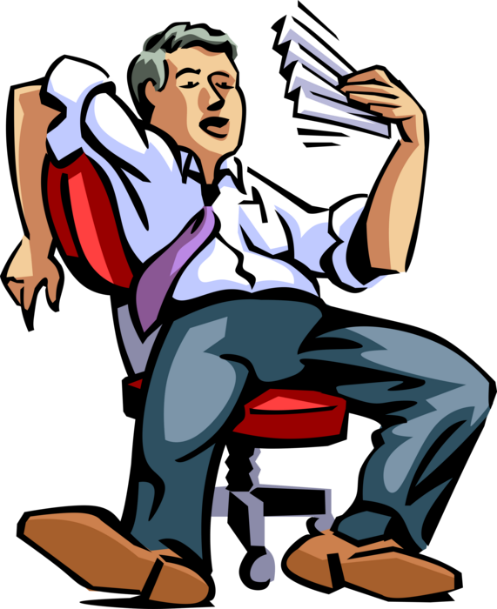 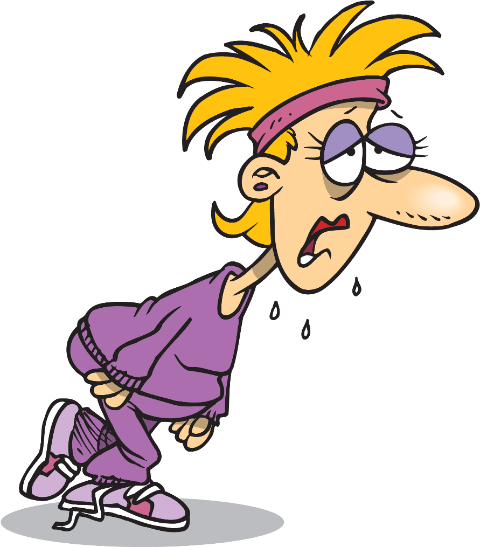 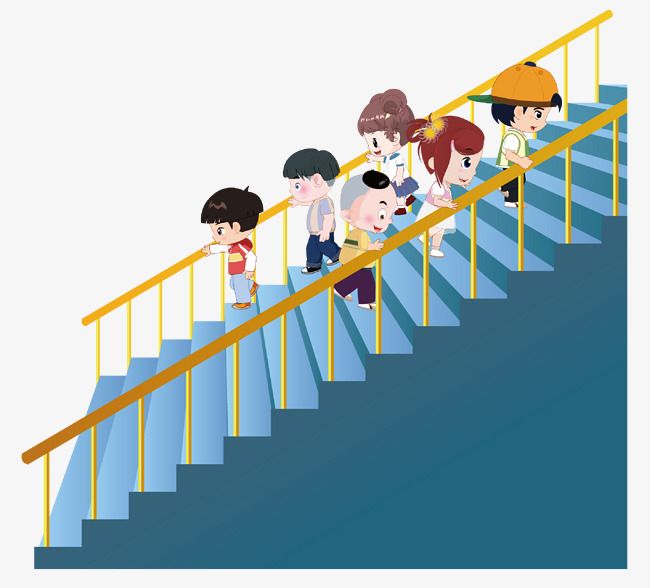 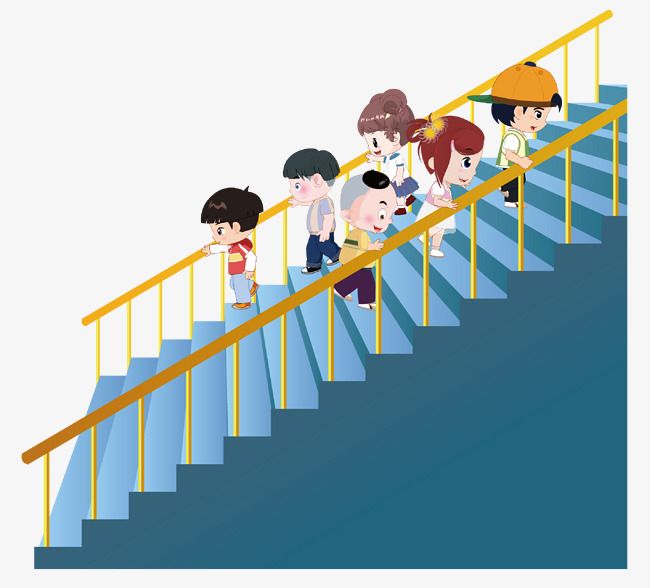 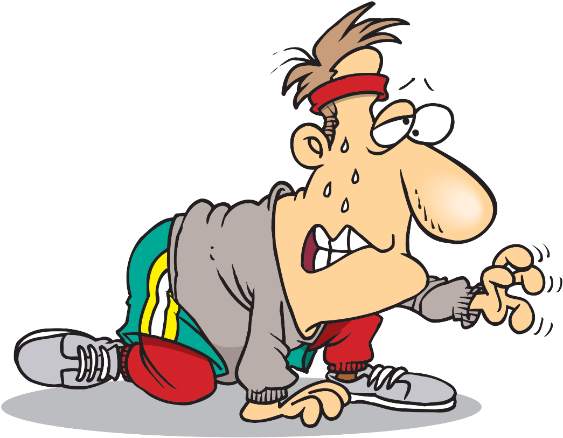 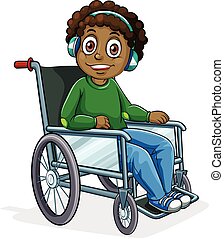 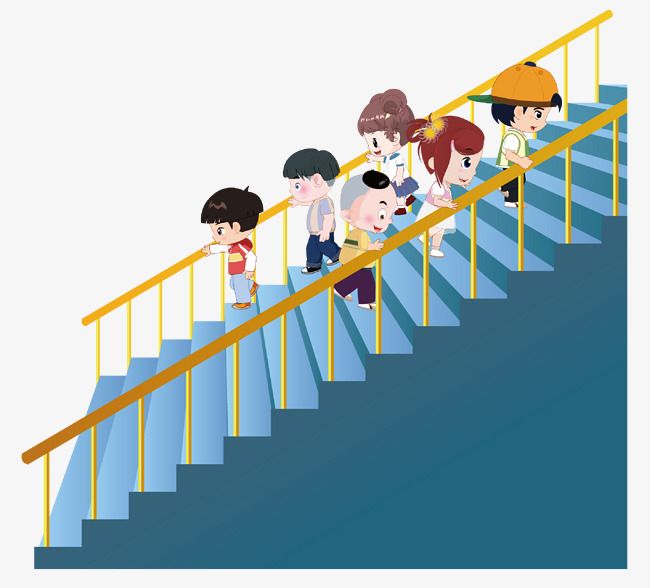 You can’t uncondition someone out of it, 
People shouldn't be punished for it.
“Coping Skills and Accommodate”
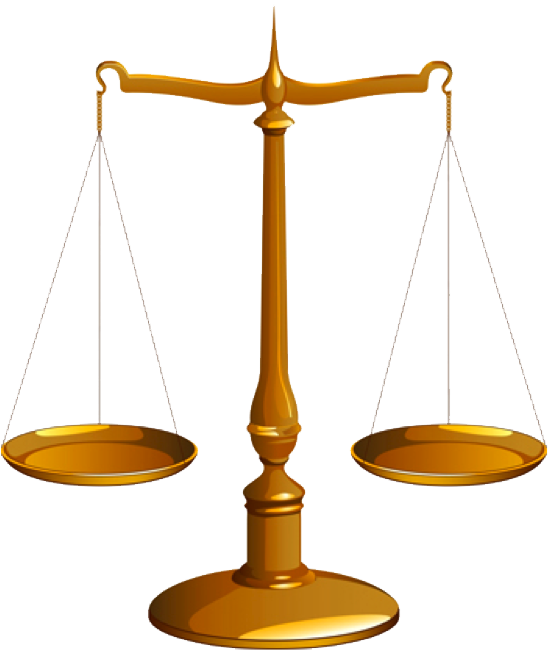 The Ever On-going balancing act
Overcome
Accommodate
Sometimes there will be things we cannot do, 
         and we can't expect others to suffer because we can't
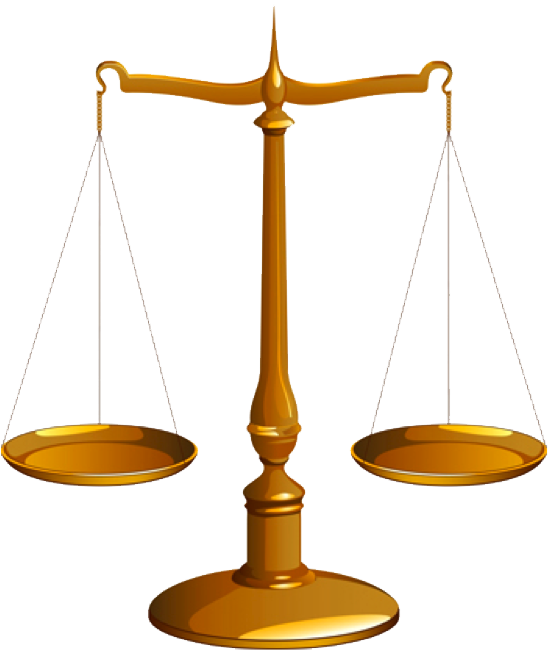 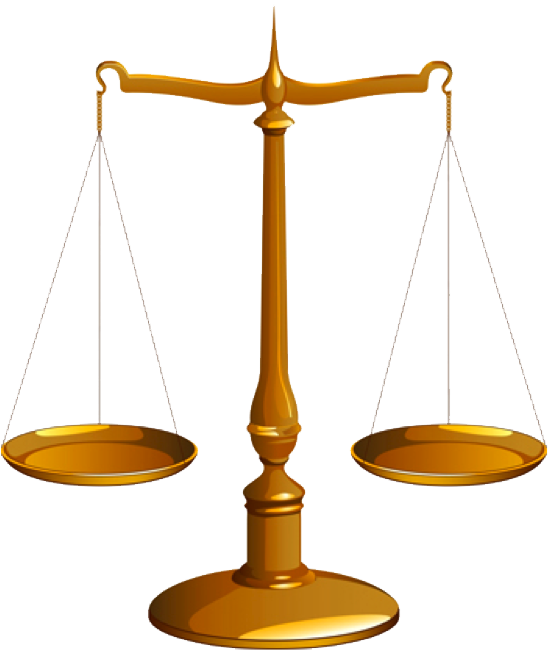 The Ever On-going balancing act
Innovation
Overcome
Accommodate
Understanding limitations and goals empowers us to look at new ways to do things
How I learn
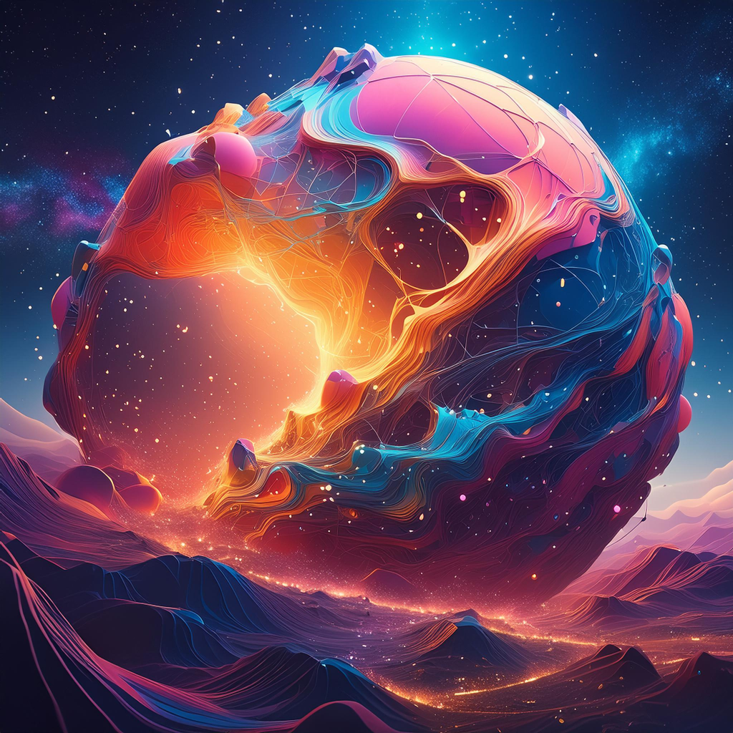 U1 Learning 01
Following Topics
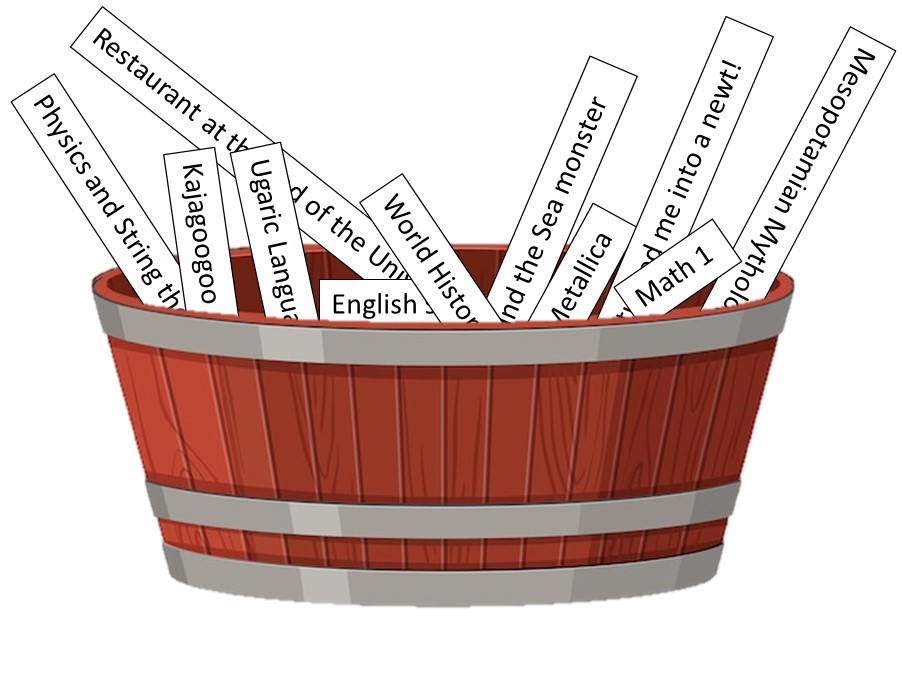 Understanding
Math 3
Subject progress
Math 2
Math 1
Time
Staying within topic
Sociology topic
Things related to Sociology
[Speaker Notes: I do not learn things sequentially. I cannot filter the data into a logistical path. I literally pool everything into my head, and derive answers from that pool, regardless of the topic.]
U2 Learning 02
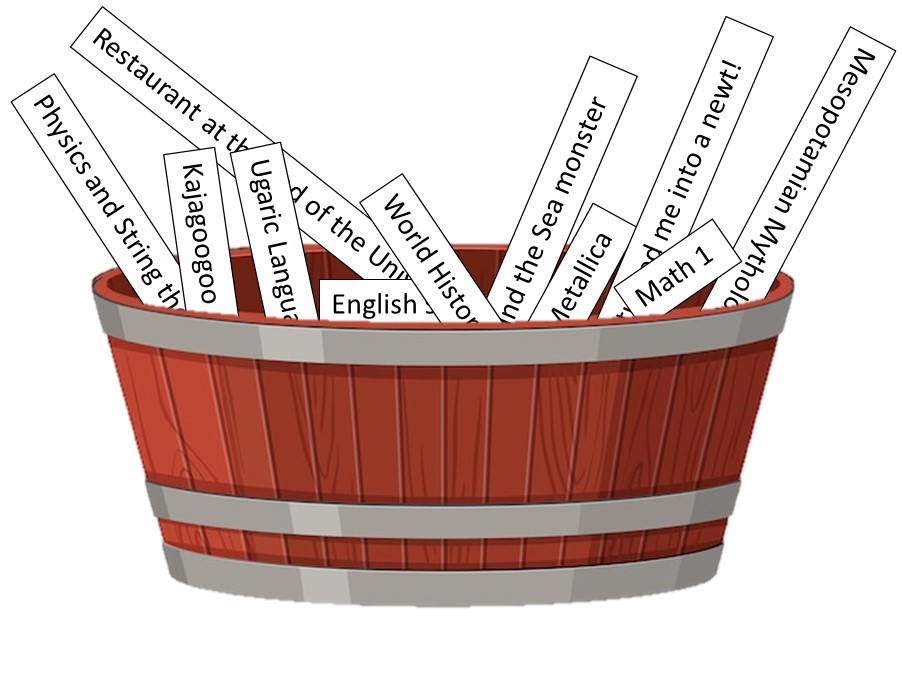 Sigmund the Sea monster
Physics 4
English 9
Ugaric Language
Metallica
Math 1
World History
Mesopotamian Mythology
“And this is how I derived that Mount Vesuvius was glucose intolerant”
I’m typically not “following along”.
I’m absorbing.
Including deriving unique correlations and connections
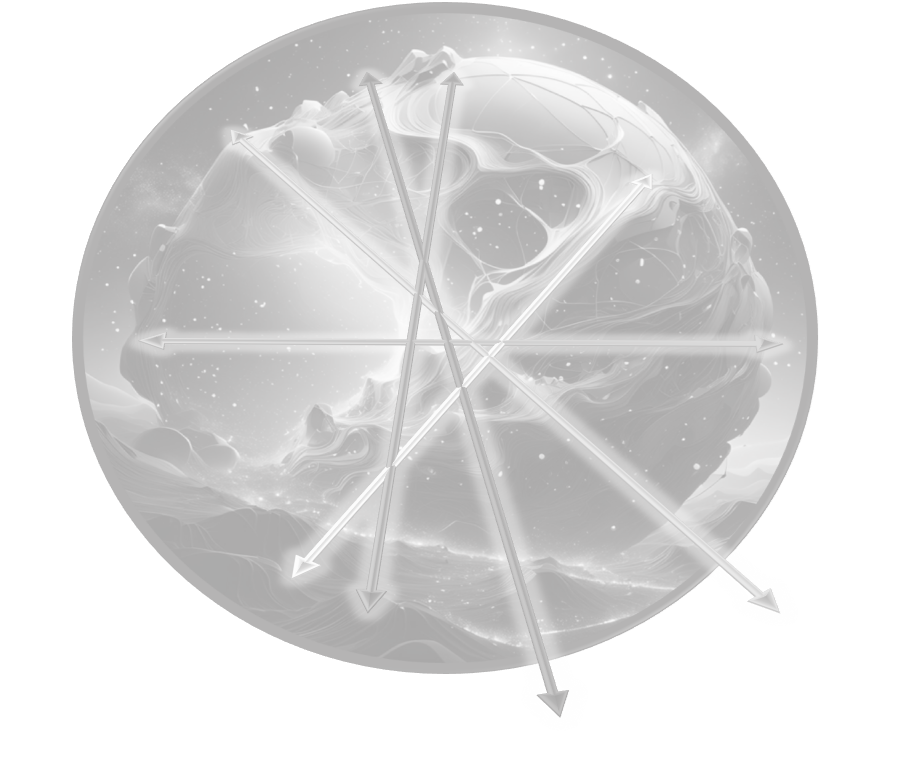 Understanding
Time
What is supposed to happen
Communication 03
Communicate back
Interpret what I hear
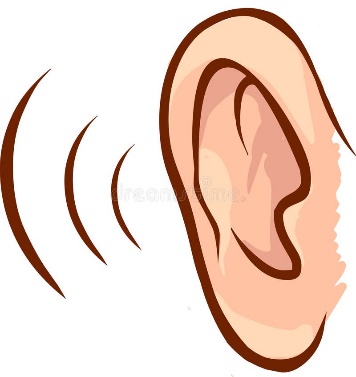 Determine how to communicate response
Determine response
Grasp that I  hear something
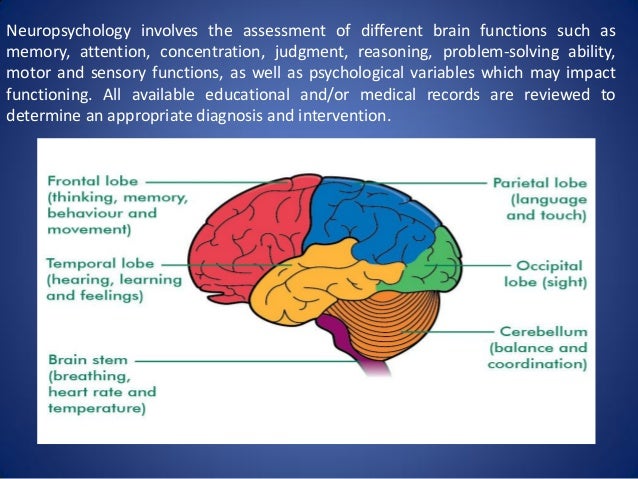 Including what words to use and what words to not use: what is proper to use based on the audience
Reads “body language”
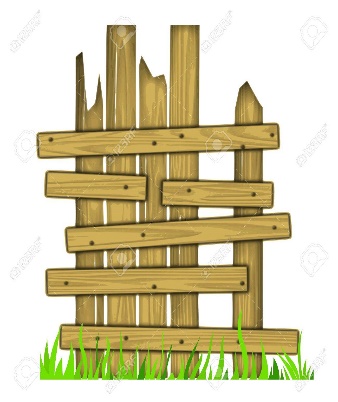 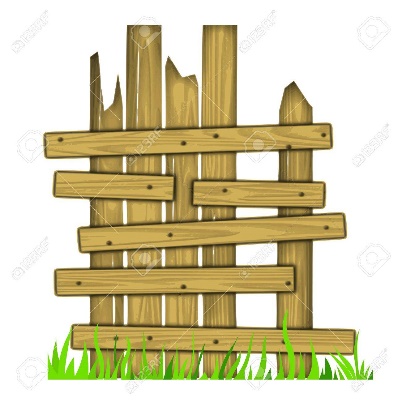 Communication 03
I Hope to Communicate back correctly
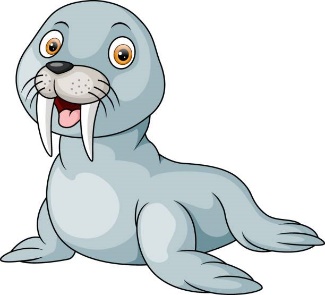 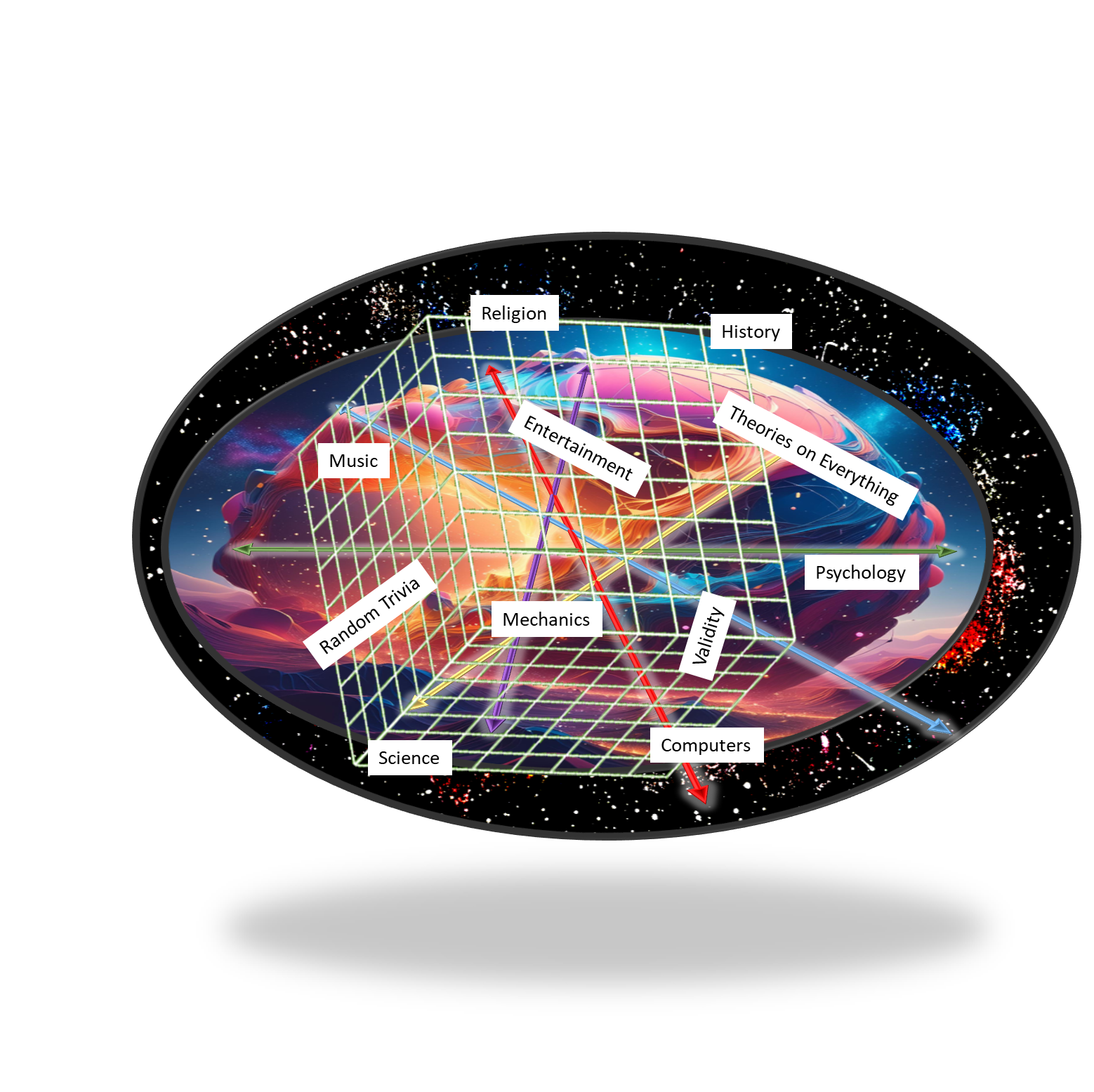 Interpret what I hear
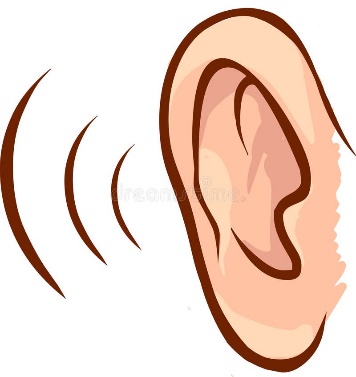 Determine how to communicate response
Determine response
Grasp that I  hear something
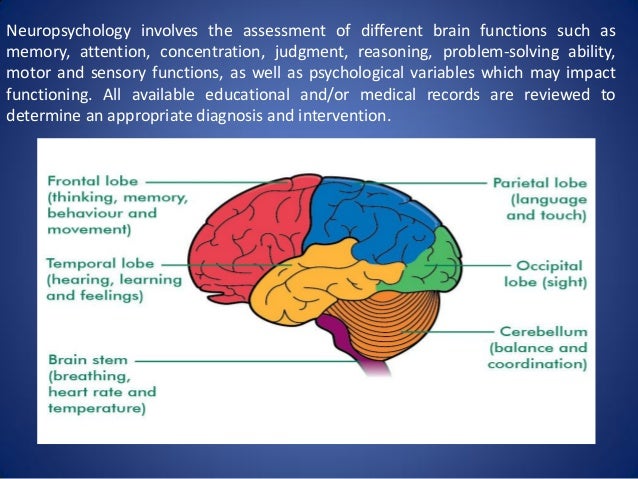 Including what words to use and what words to not use: what is proper to use based on the audience
X
Reads “body language”
Basic ways it interfere with day-to-day interaction
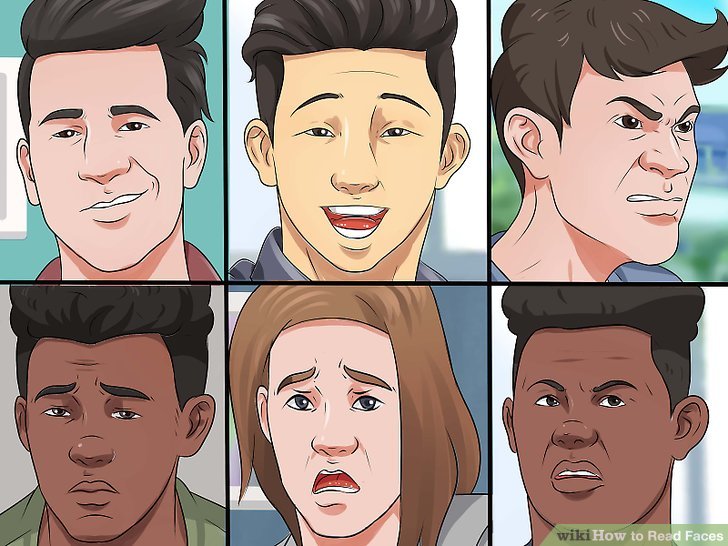 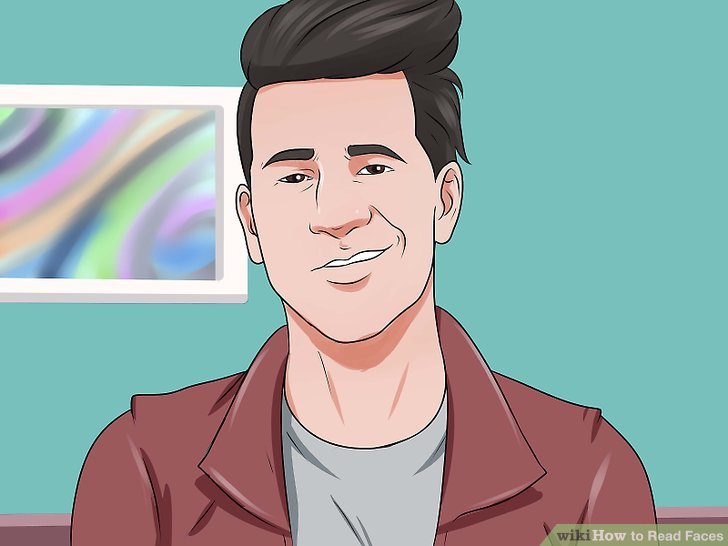 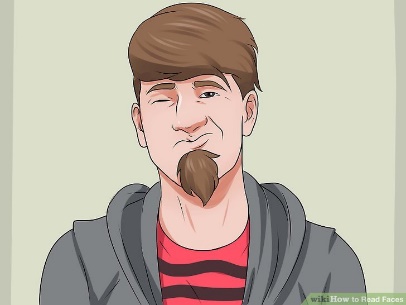 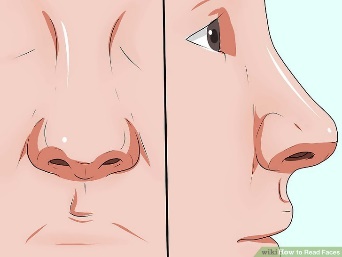 The ability to read faces
The ability to understand social cues:
The ability to decipher innuendos and subtle hints/indirect “encouragement
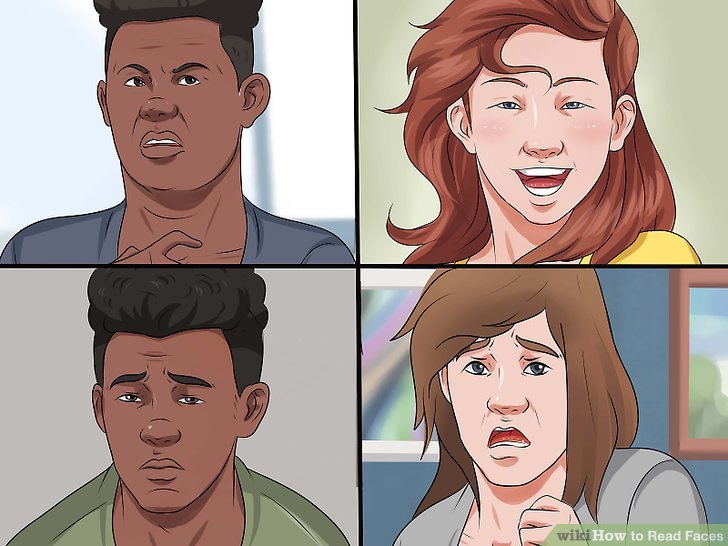 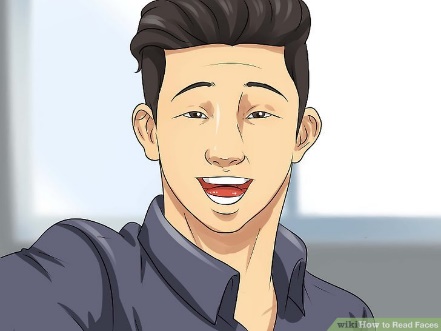 people frequently read me wrong – usually as mad or discontent, even when I was fine.
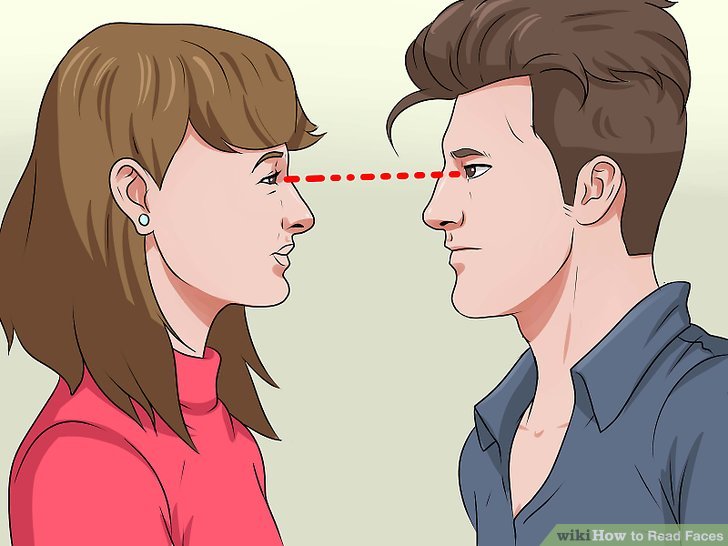 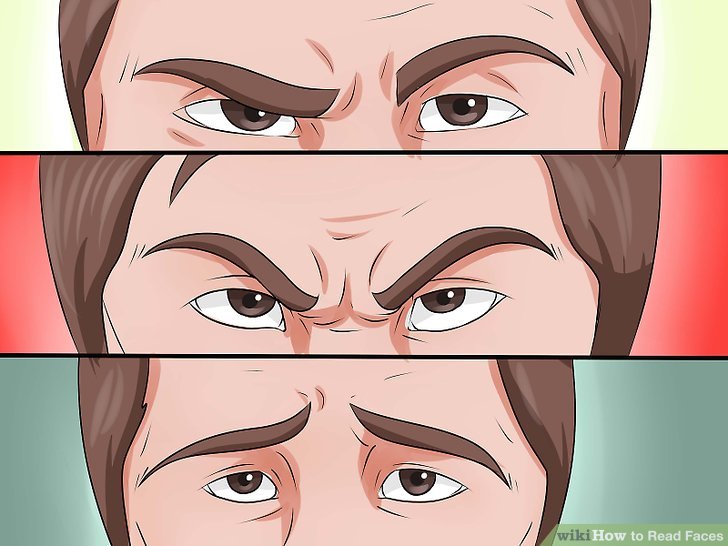 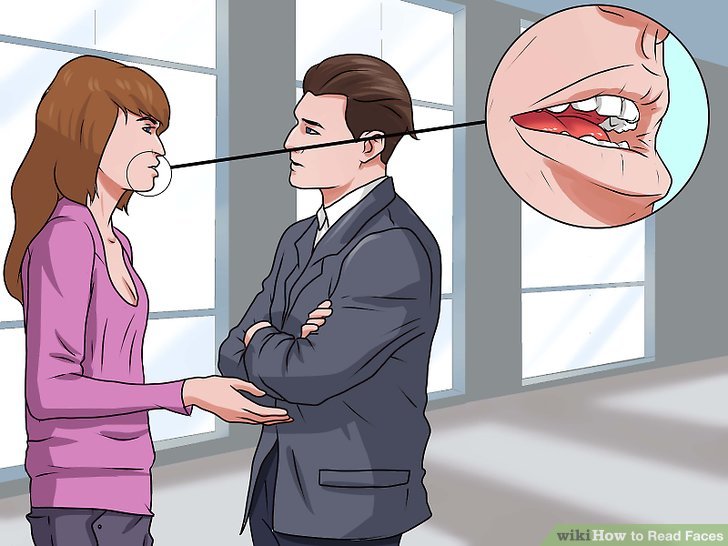 Time 01
Time
End of the Week
4 Years in the future
2 Weeks ago
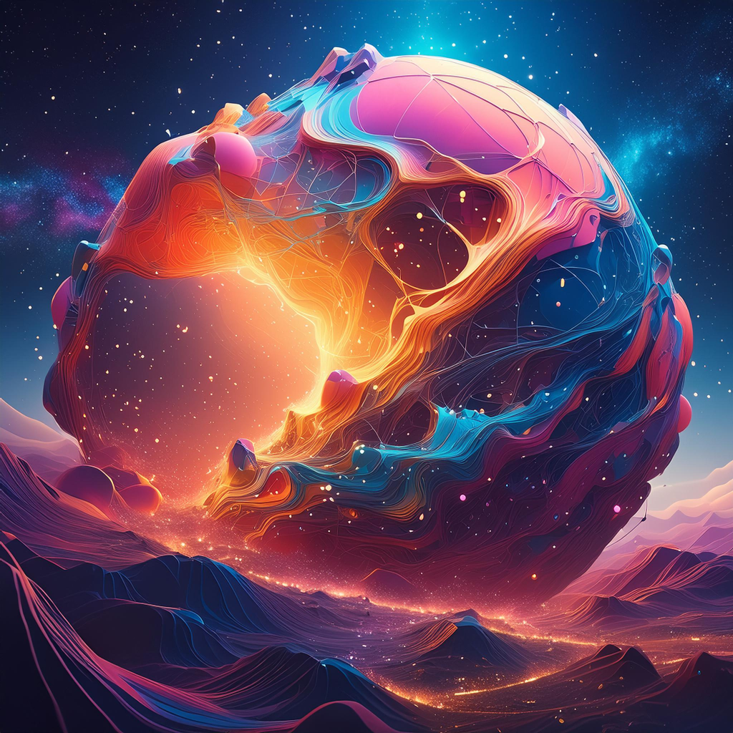 TODAY
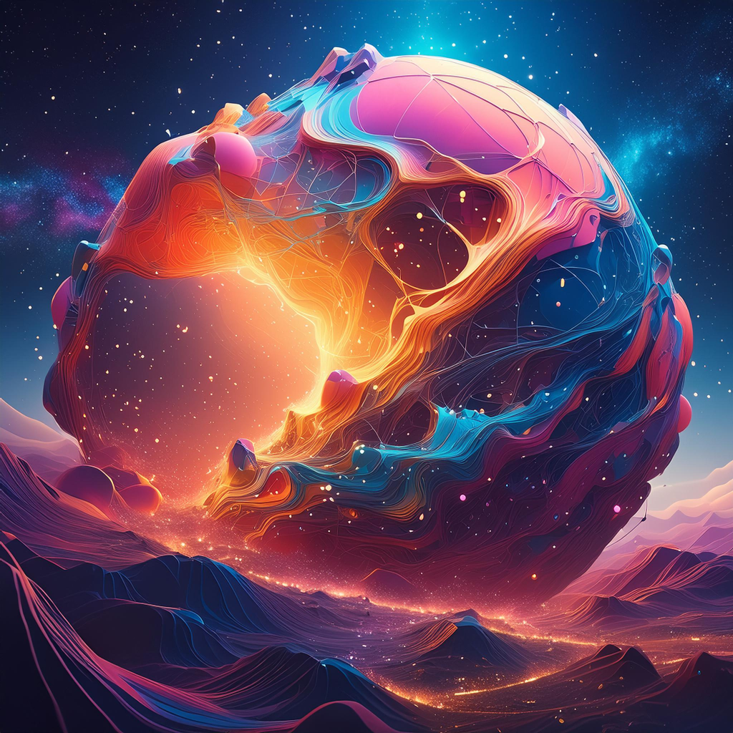 Next Year
Last Year
Tomorrow
Yesterday
Tomorrow
Yesterday
Time 03
Time/Benchmarks
Long Hair
Next Spider-verse movie
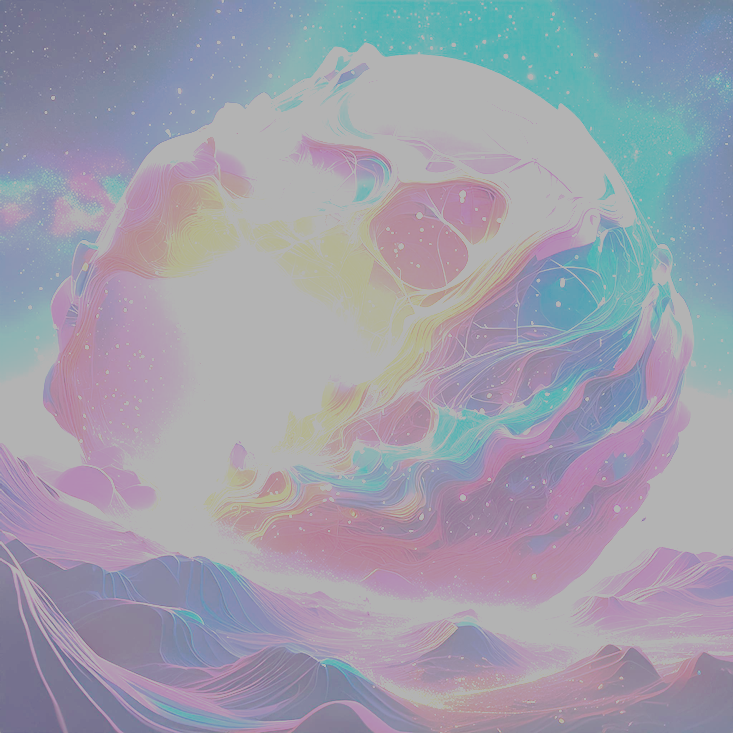 TODAY
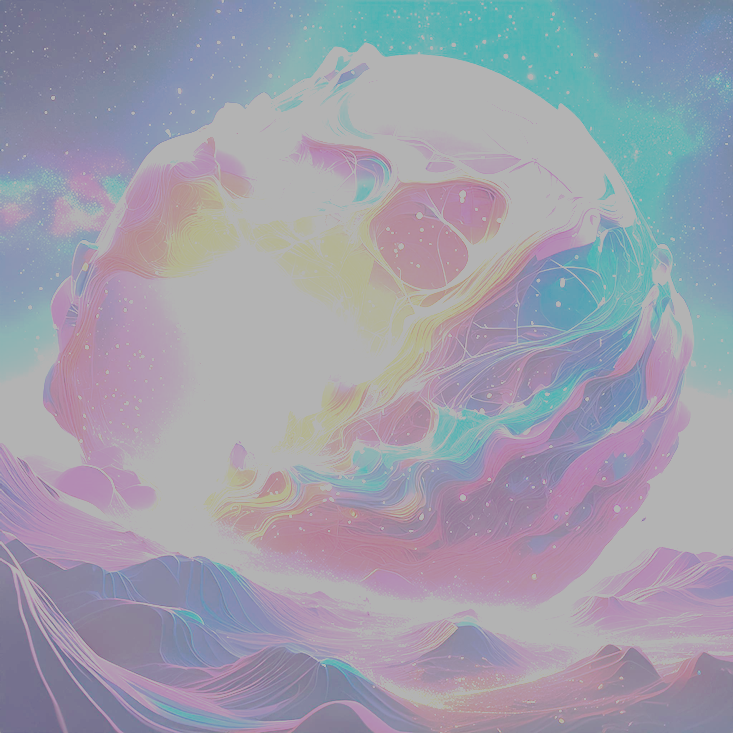 Took Piano Lessons
Semester Finals
?
Concert
E1 Filtering 04
Example in classroom/work
Teacher is talking
I hear Teacher talking
E1 Filtering 05
Example in classroom/work
Teacher is talking
Teacher talking
spinning fans, paper shuffle, fingers and feet moving, flickering lights distract me VISUALLY

The AUDITORY sound of air conditioners, mowers, people talking, static from intercom system, florescent lights, fingers popping and other noises are having a conversation with me
 
The agitation of anything TOUCHING my chair disrupts my focus
seams in my clothes irritate me
the moving air is annoying
changes in barometric pressure and humidity make me feel awkward/uncomfortable/on edge
  
various ODORS (cut grass, perfume, b.o., etc) interfere with my attention


changes in lights/ changing seats/ teacher changing locations disrupt my PERCEPTION 
causes me to have to recalculate my interpretation of where I'm at.
I'm not able to gate any of this out
All hits me at the same level of intensity
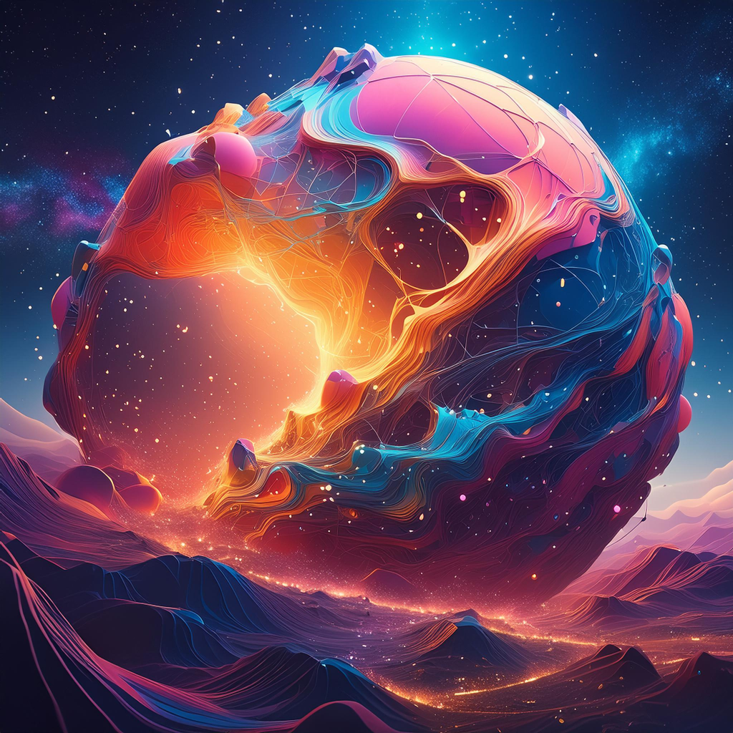 CC Learning 06
Instructions/procedures/stops/steps get lost in here
GOAL
1
I “have issues” creating stopping points.

Ever try to stop someone on the spectrum mid process?
We need the opportunity to reach the goal
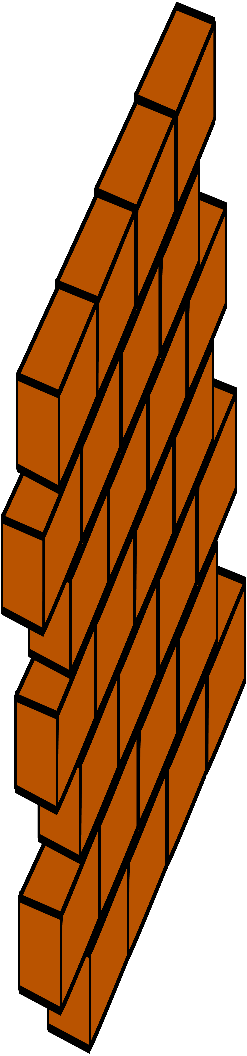 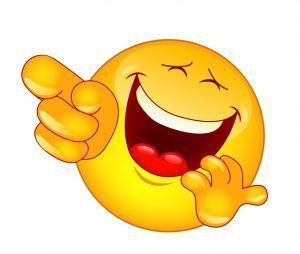 GOAL
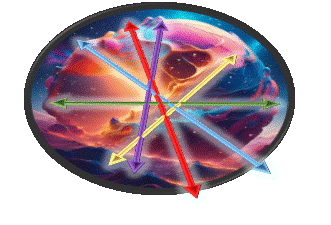 GOAL
1
1
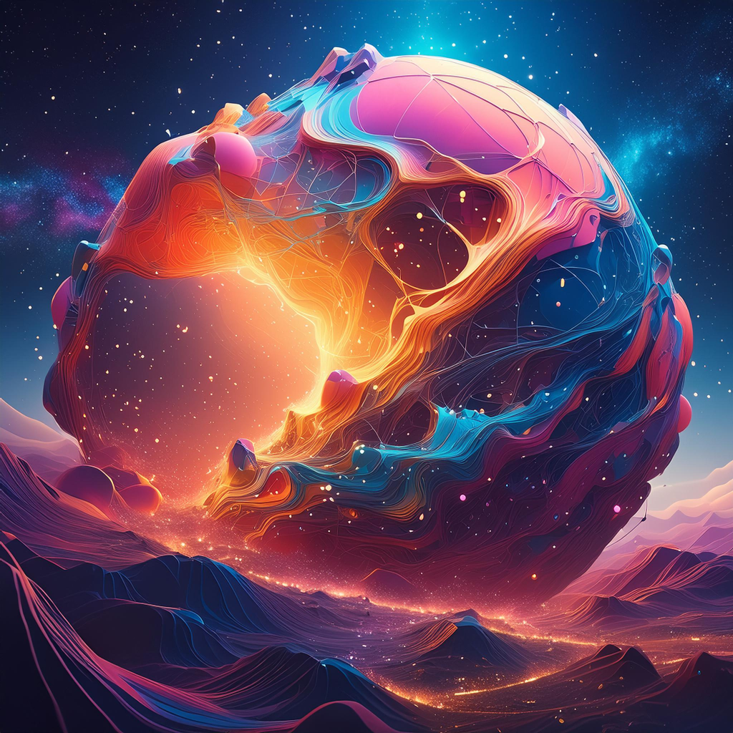 I do NOT handle stress well.

Communication becomes very hard when I am stressed. 
I lose words and things become scrambled.
I have trouble reading or focusing.
I take time to process things (30 second. If I detect impatience…)
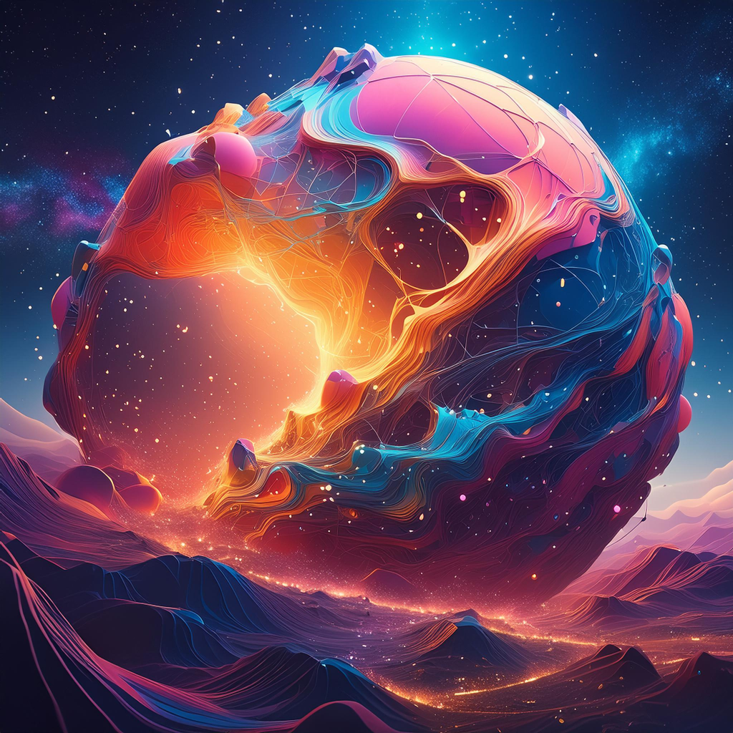 “punishment & reward” models use “you didn’t do it right/good enough”.

Example: grades
GOAL
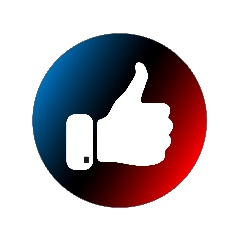 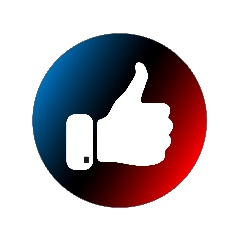 ?
Punishment
Reward
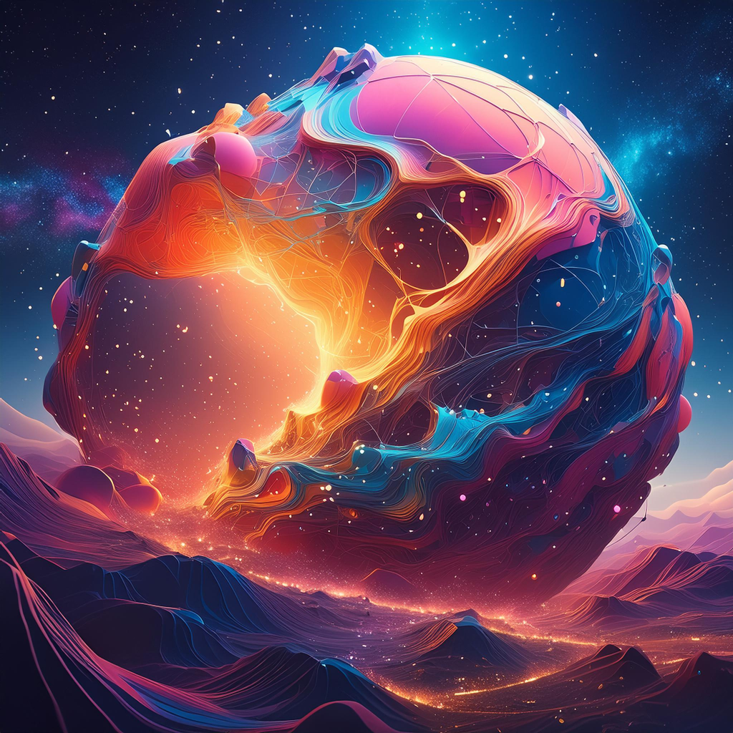 CC2 Learning 09
Place of School:
More “what I want/end result”
“here are the things to experiment with”
“Procedures” vs “Goal”
“Accomplishment” vs “Reward and Punishment”

“normal experimentation/gathering of data”  goal.
GOAL
Place of work:
Here is what we have to use
Here is the goal
Learn through experimentation

The only limits are those which the environment imposes
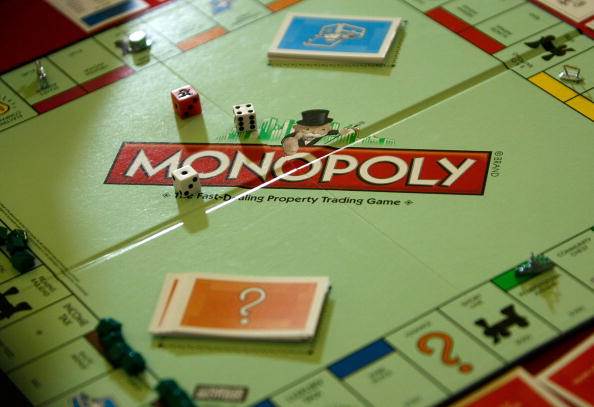 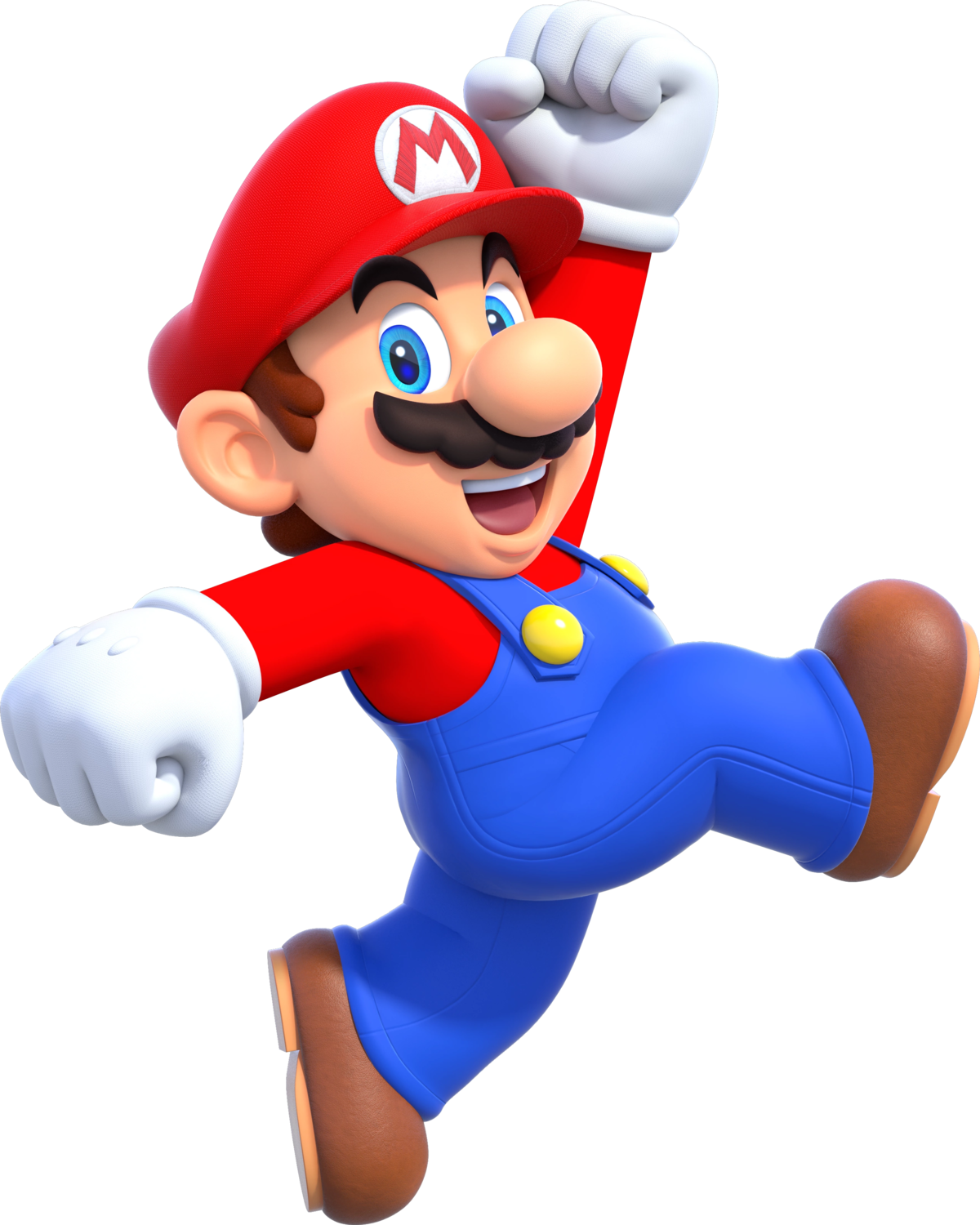 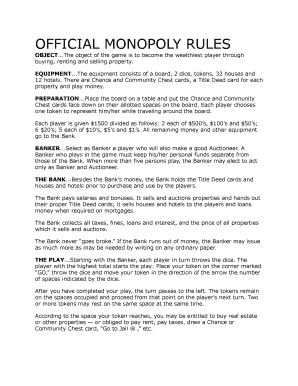 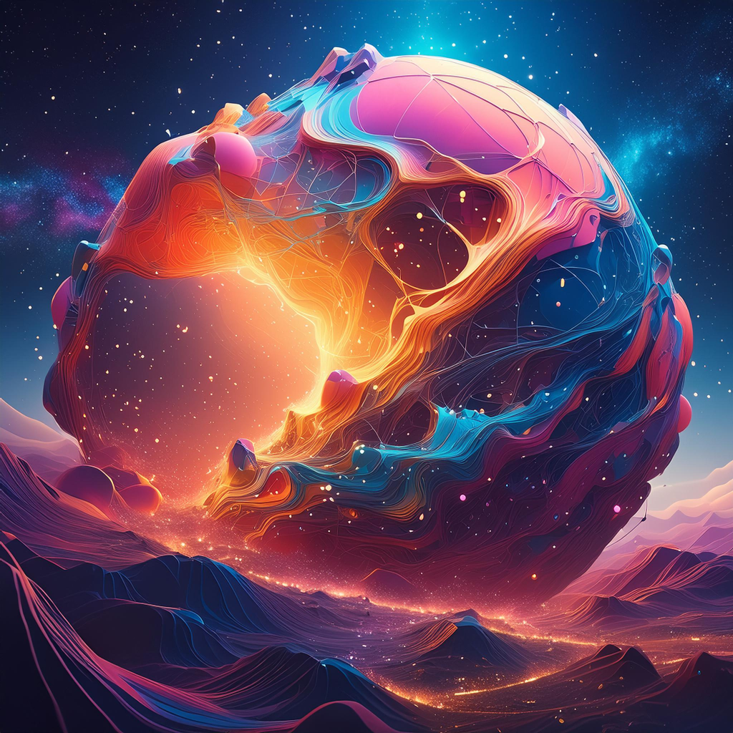 CC2 Learning 09
How I learn the best:
I need to see the goal (or the opportunity to experiment to find it).
I need to see the tools I have.
show me the equation/buttons/forms first before teaching it to me. 
Then teach me how the symbols work.
Let me break it.
I need the room to be able to experiment and learn – to strive towards “accomplishment” 
– Mistakes ARE the learning process.

Grades to me were arbitrary at best.
GOAL
NN Last Notes 03
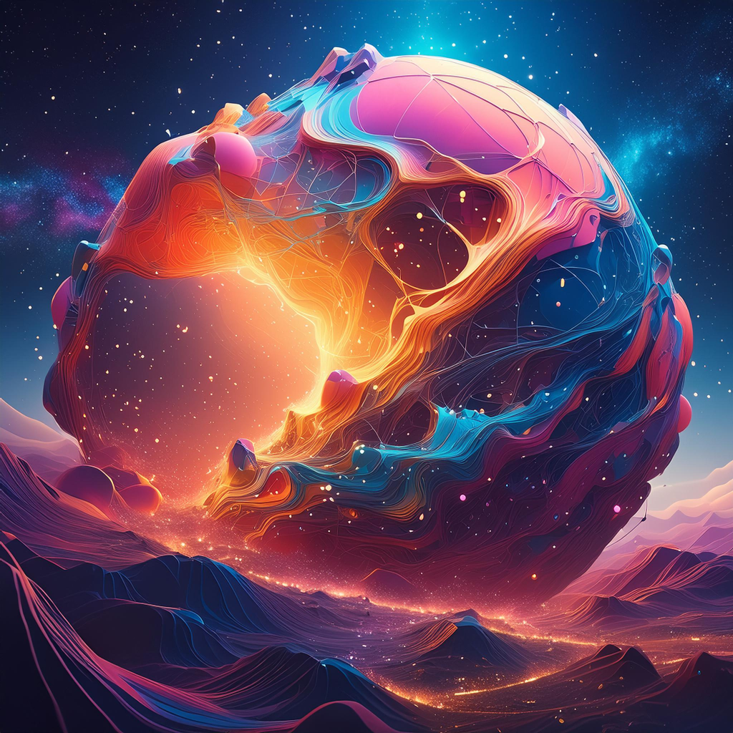 GOAL
I want a goal, 
I want to feel that I have obtained that goal
	or was an essential part in obtaining that goal.
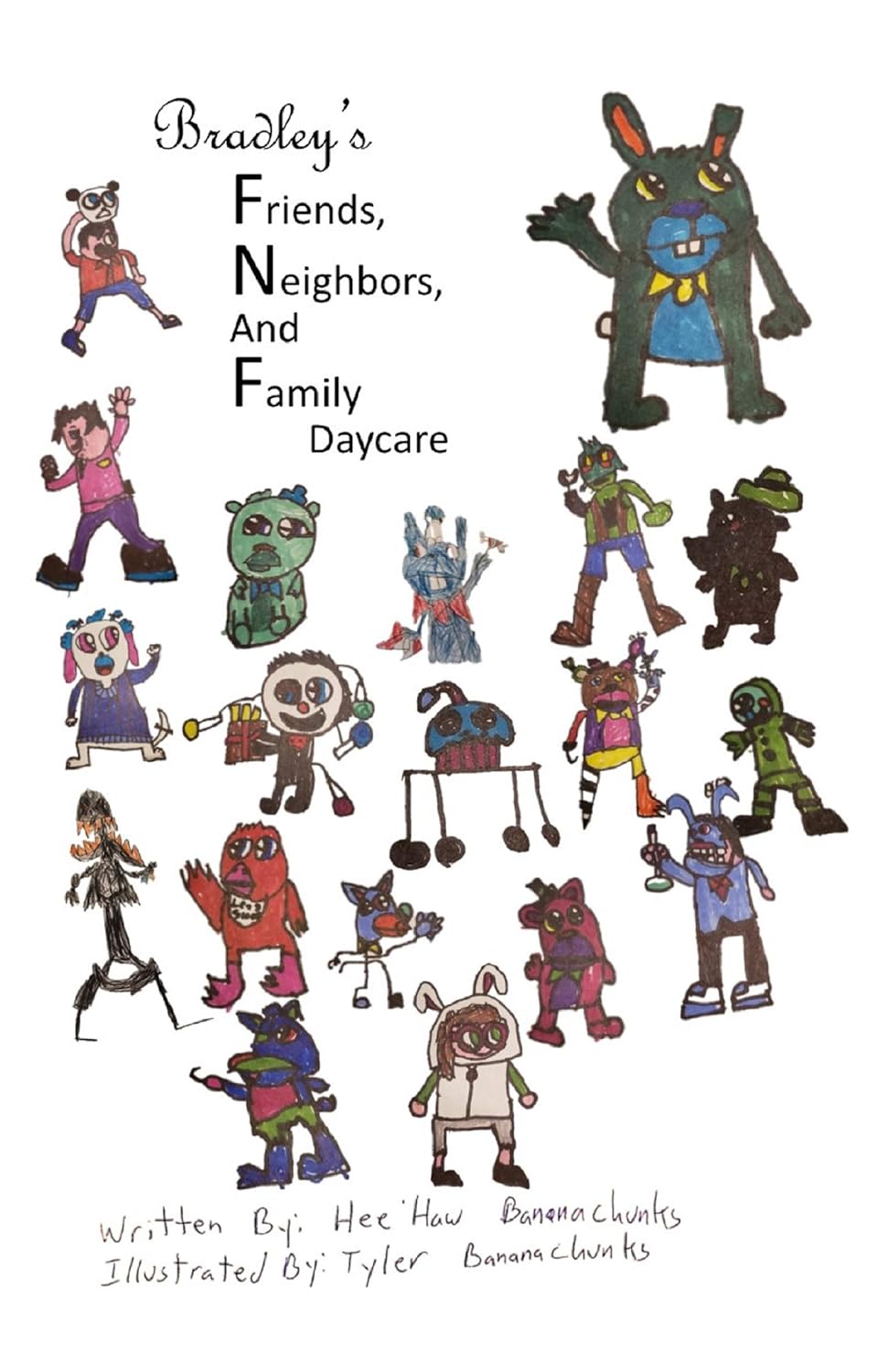 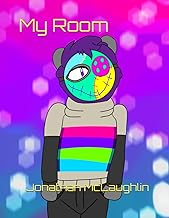 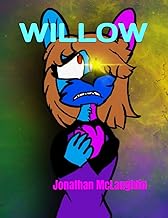 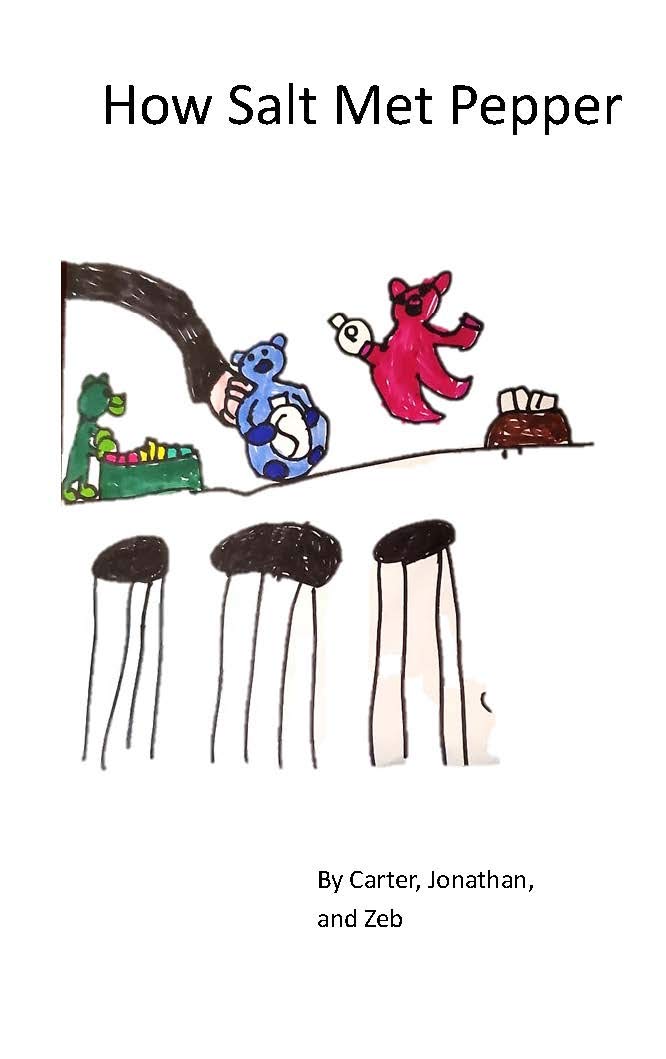 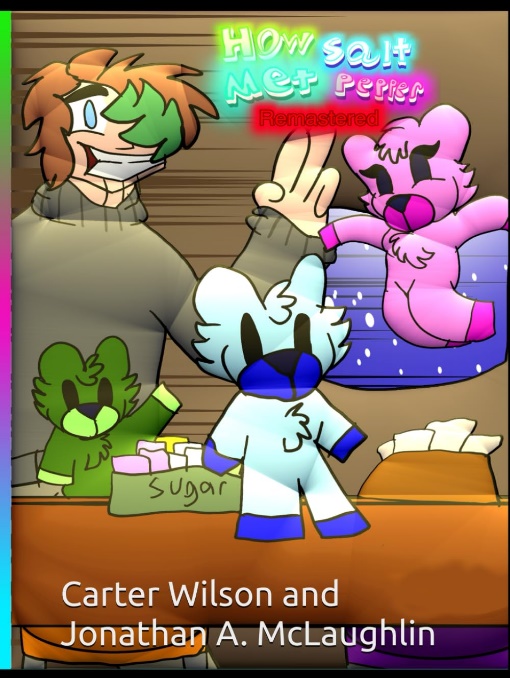 DD Learning 12
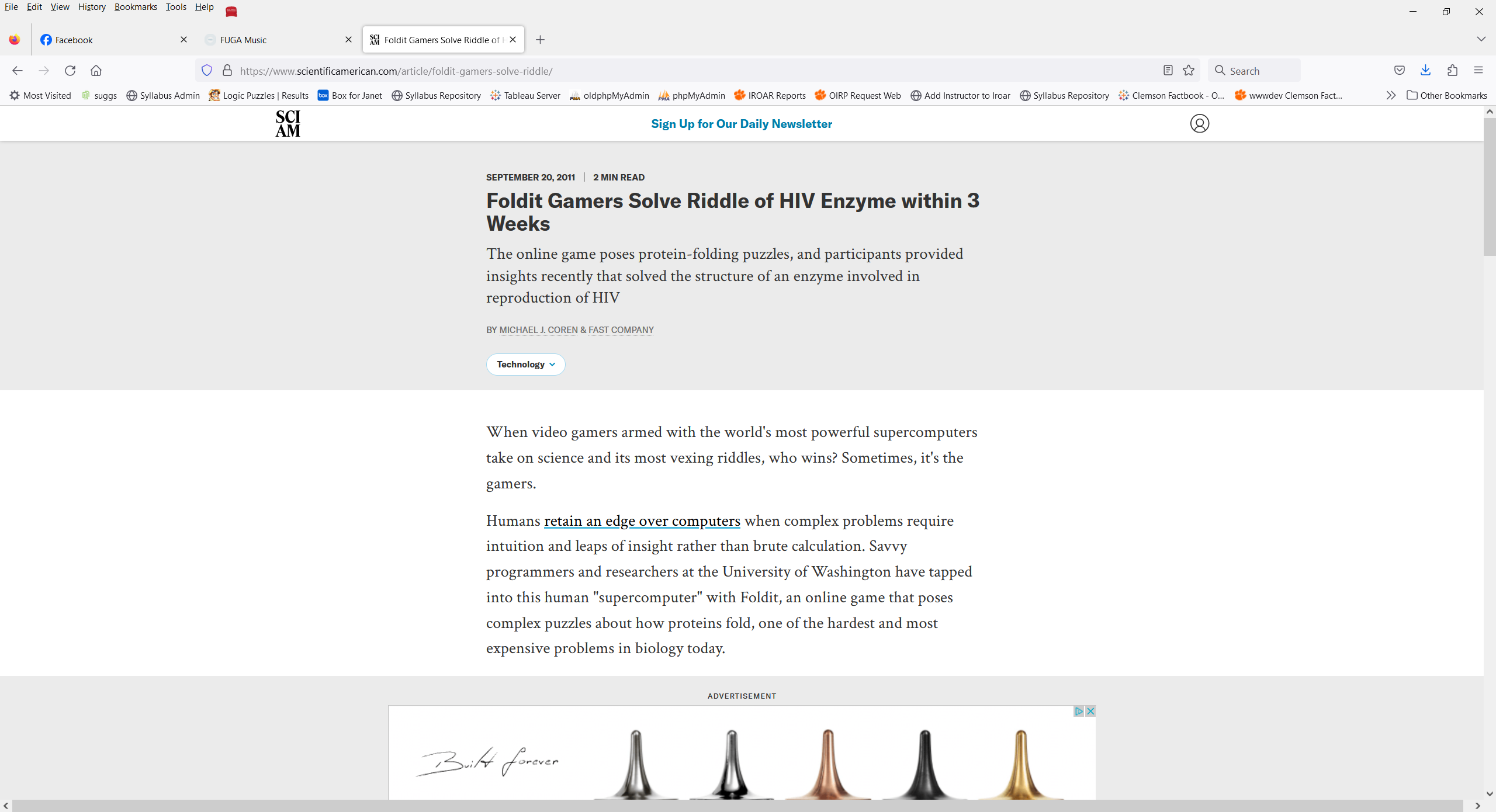 Personal illustration
To show how fast students are registering after first day of registration
GOAL
Registration and Assessment:
6 Months and counting
Personal illustration
To show how fast students are registering after first day of registration
GOAL
Registration and Assessment:
6 Months and counting
Me building a working prototype
2 hours
Our goal should be constructive discipline. 
no free pass to do whatever.
don’t want to destroy the spirit and the things that make growth unique.
Being strange and eccentric is fine. Being destructive or abusive is not.

We all have to come to grips with who we are and how we respond

Each individual, in the end, is the only one that can understand what makes them tick and how they need to cope. Part of their growing is understanding how they function, learn, work, and interact with themselves and others.
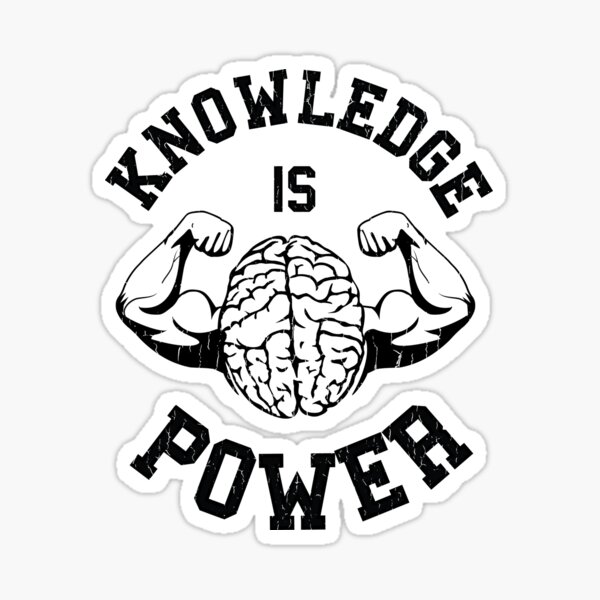 Research is Key:
Know yourself
& how you function.
QR Presentation
Grace Mosaic
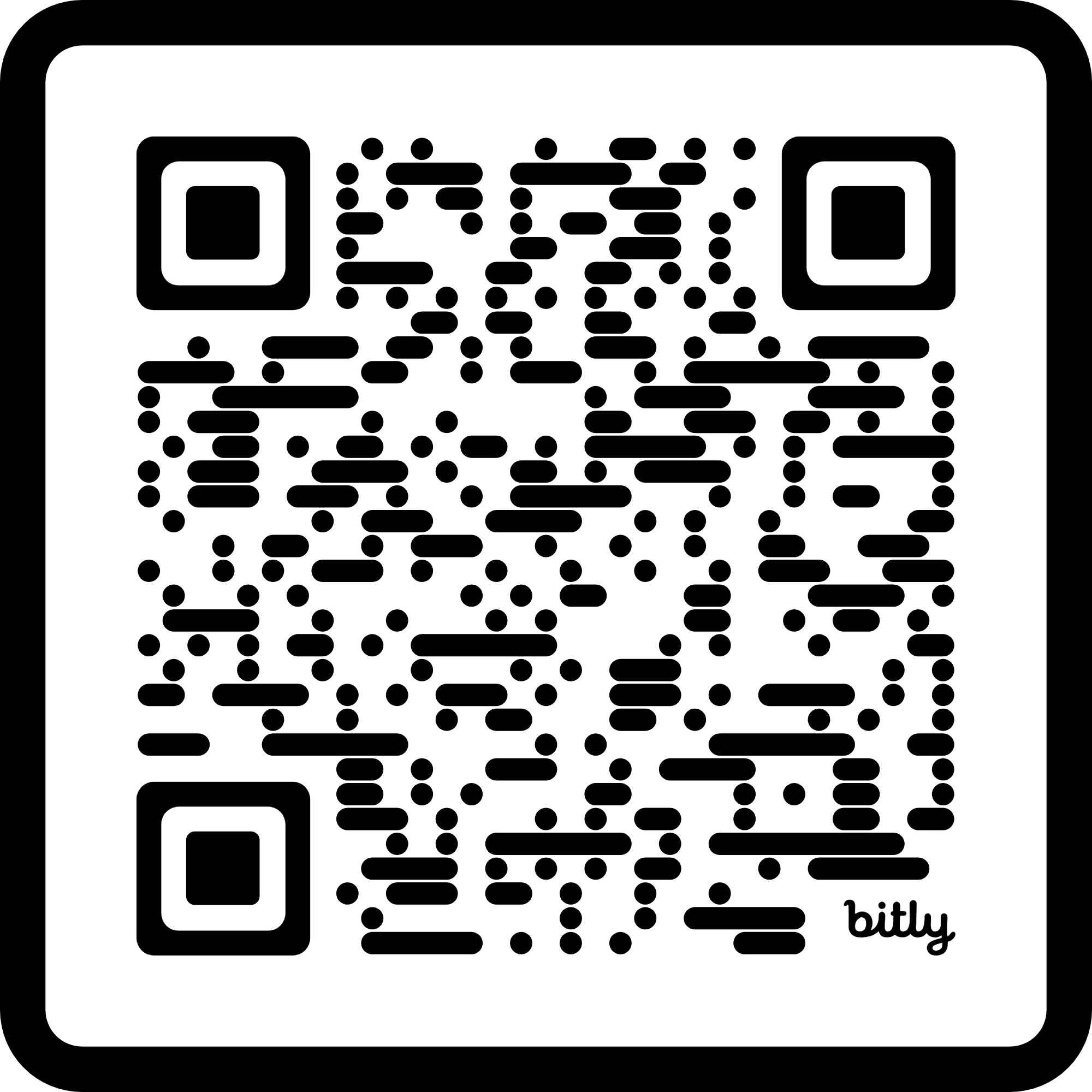 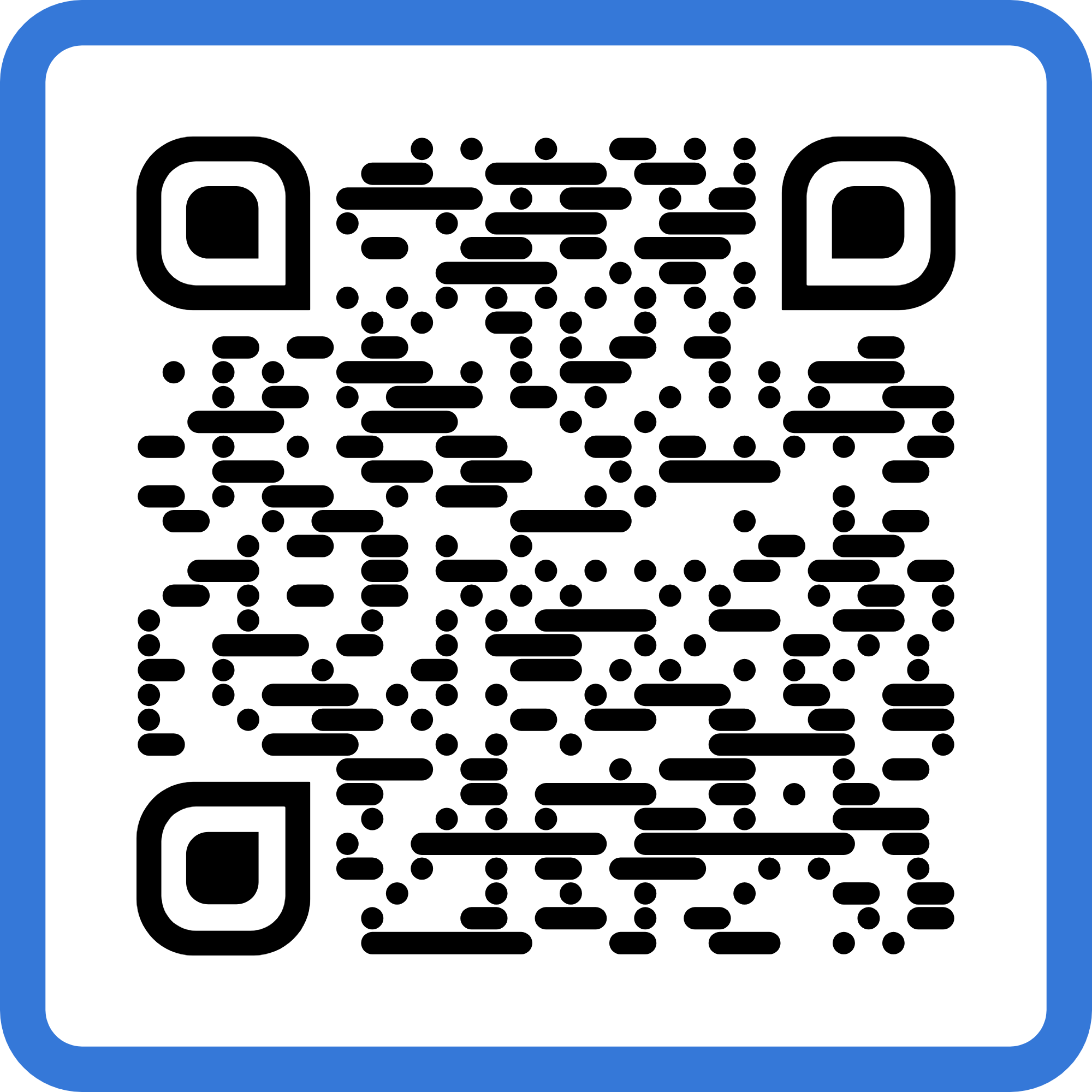